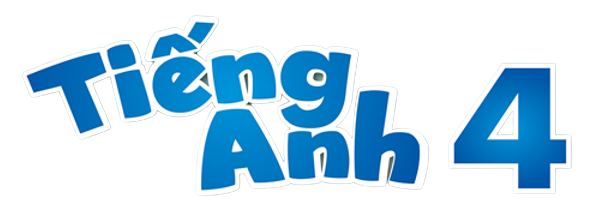 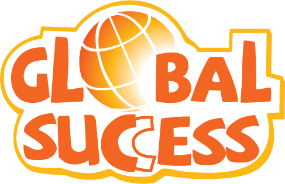 Mến gửi quý thầy cô!
Bộ bài giảng Tiếng Anh 1 - 4 Global này được biên soạn bởi MsPham, là công sức lao động và là tâm huyết của MsPham. Vì vậy, khi đăng kí nhận bài giảng, quý thầy cô được tùy ý chỉnh sửa cho phù hợp mục đích giảng dạy của mình.  
Tuy nhiên, mọi hình thức chia sẻ, trao đổi, mua bán, cho tặng bộ bài giảng này đều vi phạm và là ăn cắp. 
Kính mong thầy cô cùng mình giữ gìn sự cao quý của nghề giáo và cùng nhau tôn trọng công sức của đồng nghiệp.
		Trân trọng! 
		 MsPham – 0936082789
Unit 11
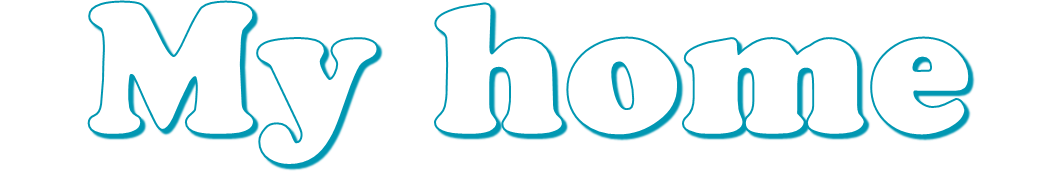 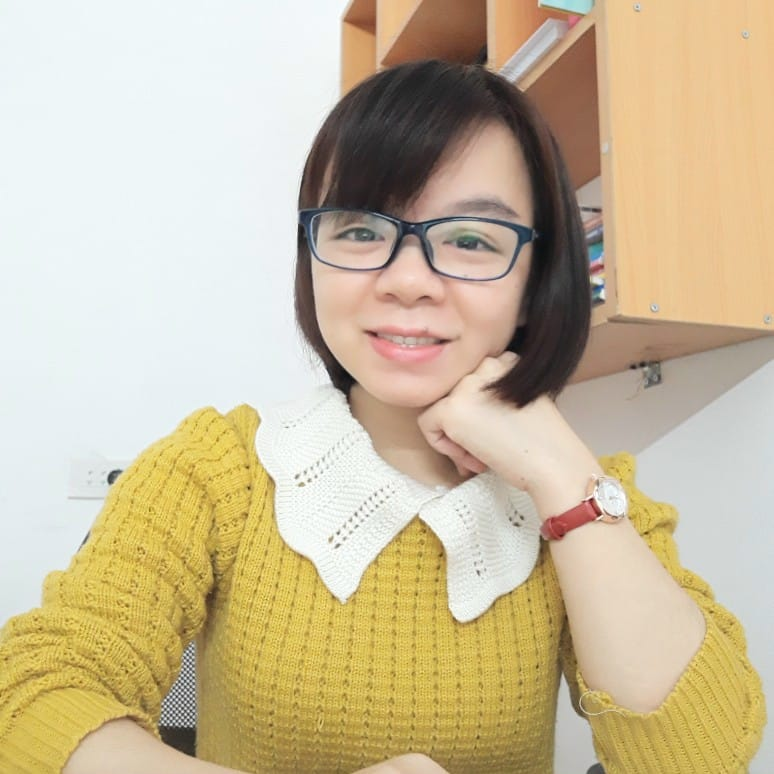 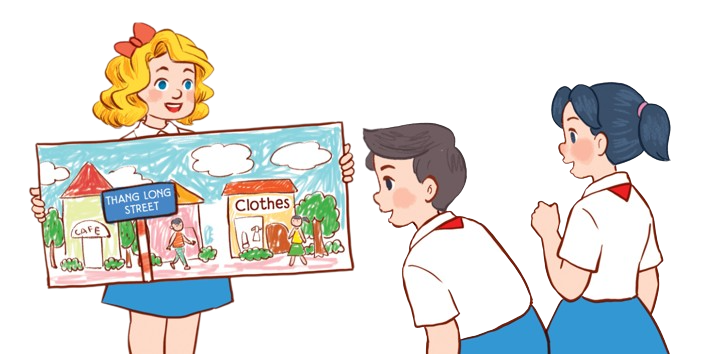 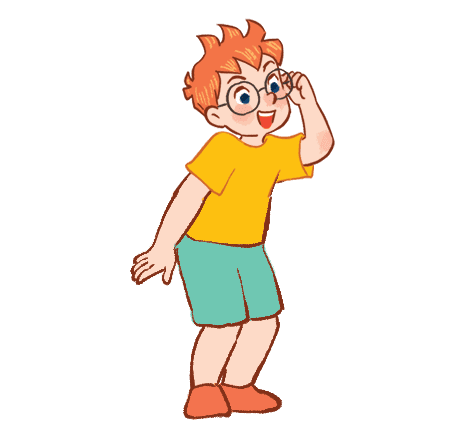 MsPham 
0936082789
Lesson 2 – Period 2
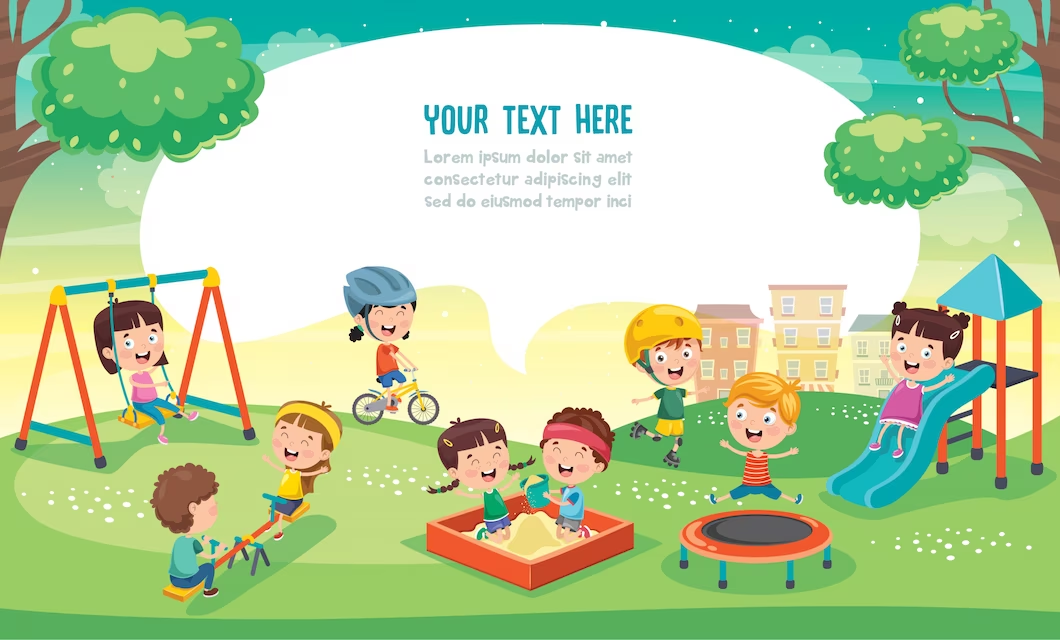 WARM UP
MsPham 
0936082789
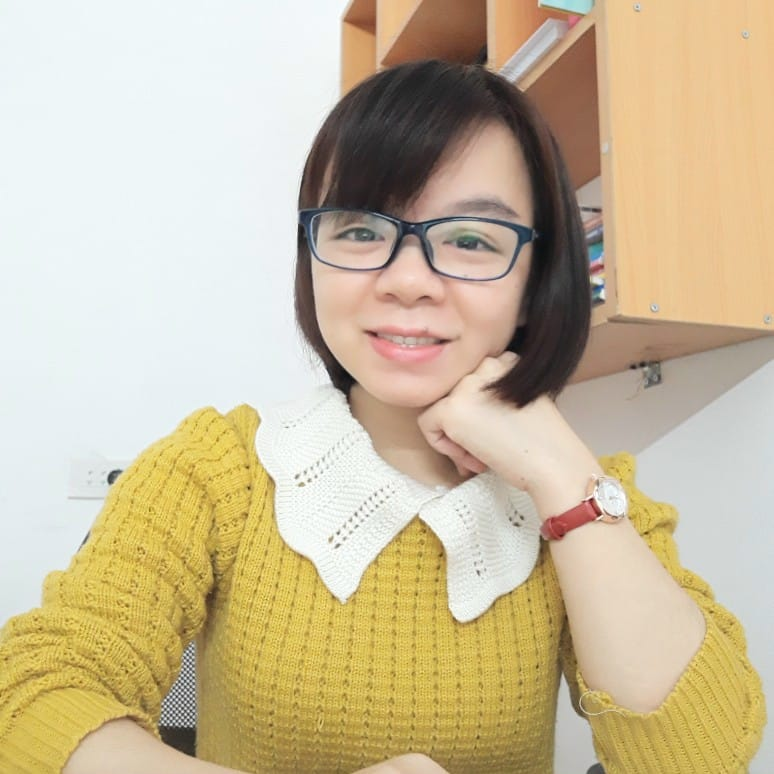 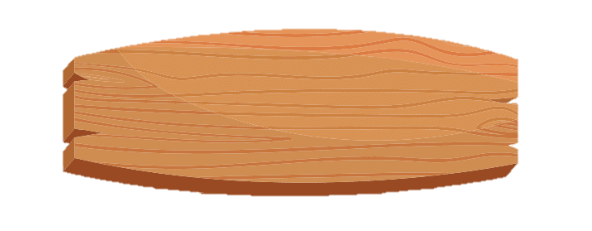 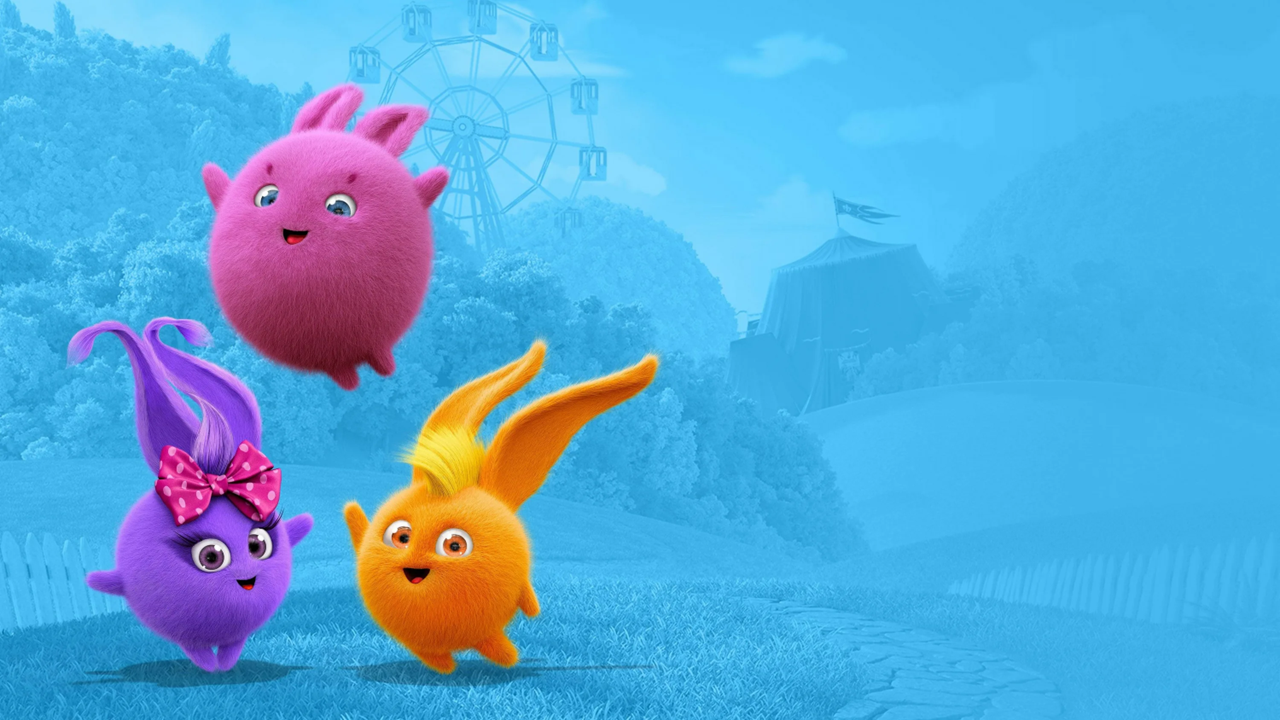 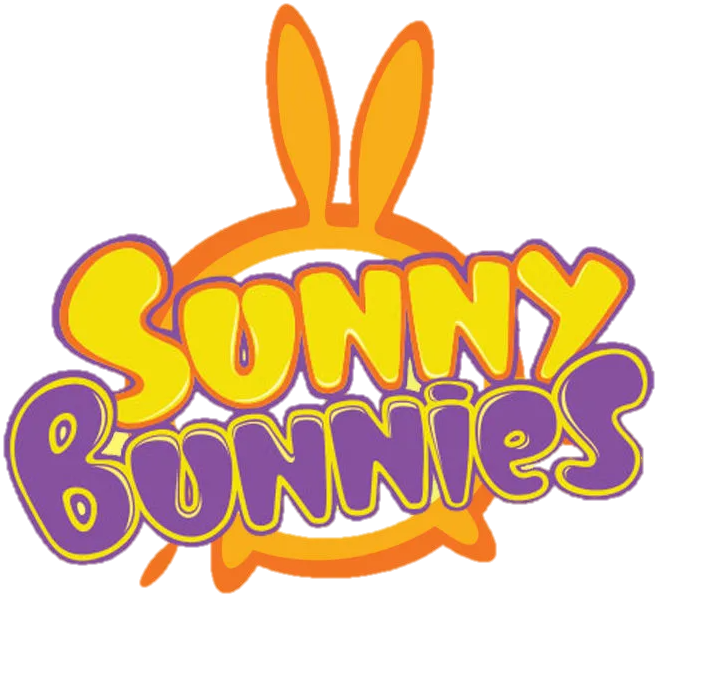 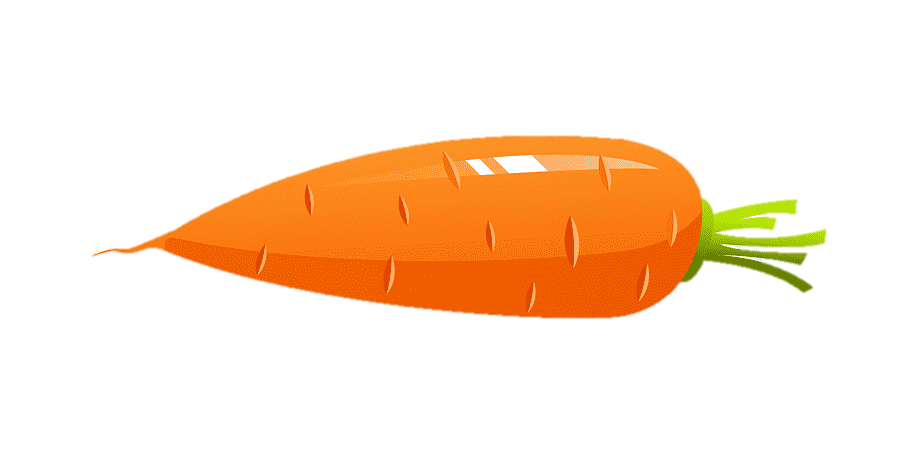 Am/Is/Are
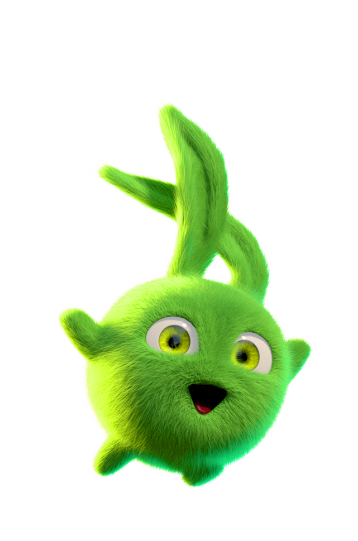 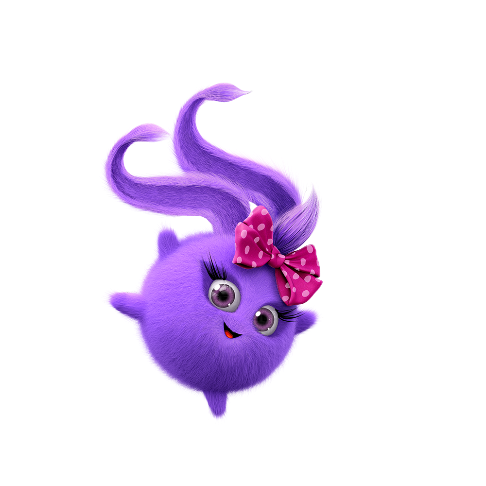 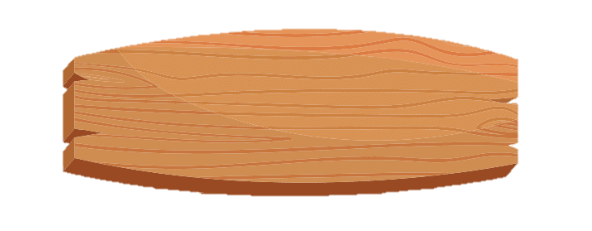 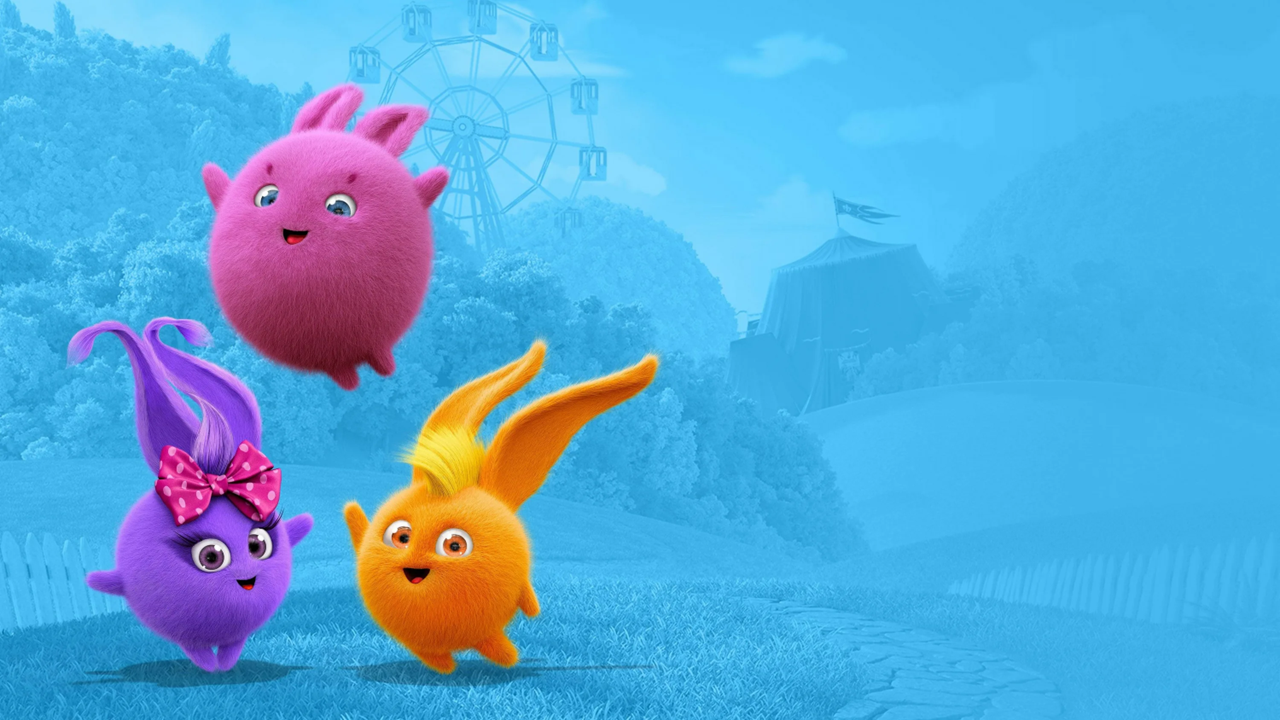 What’s the street like?
It’s a _____ street.
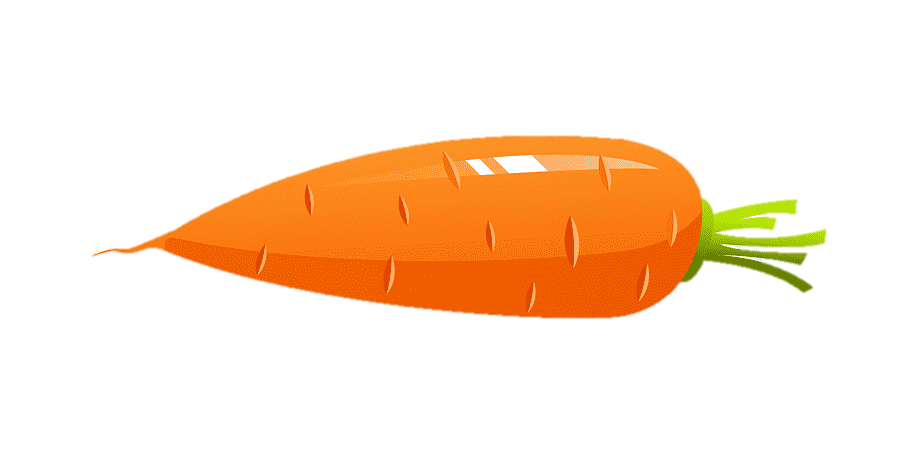 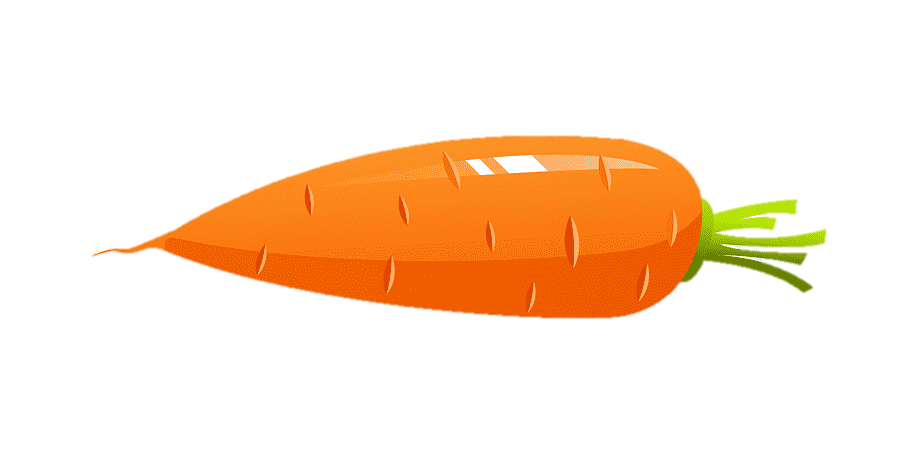 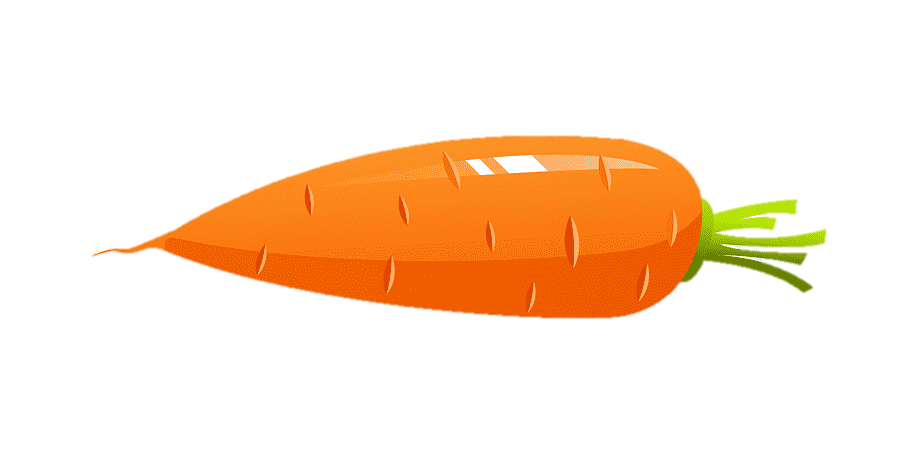 quiet
busy
small
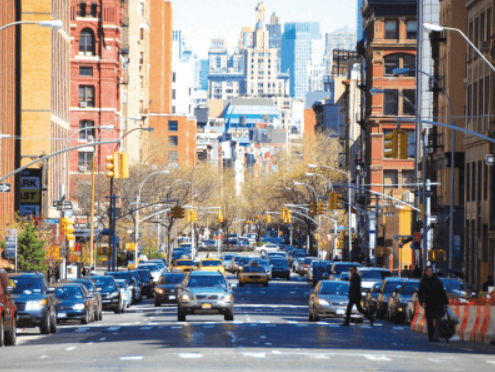 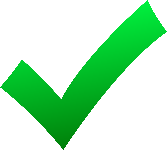 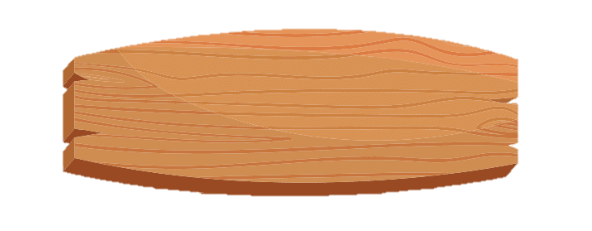 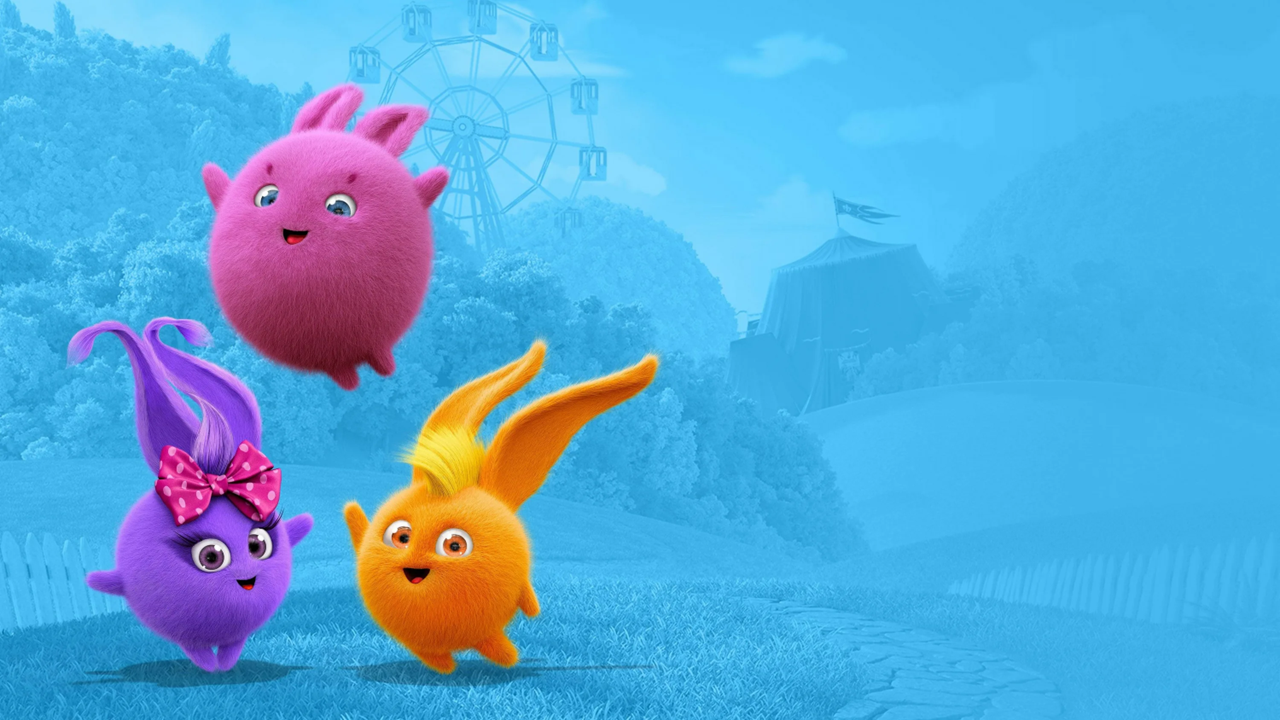 What’s the street like?
It’s a _____ street.
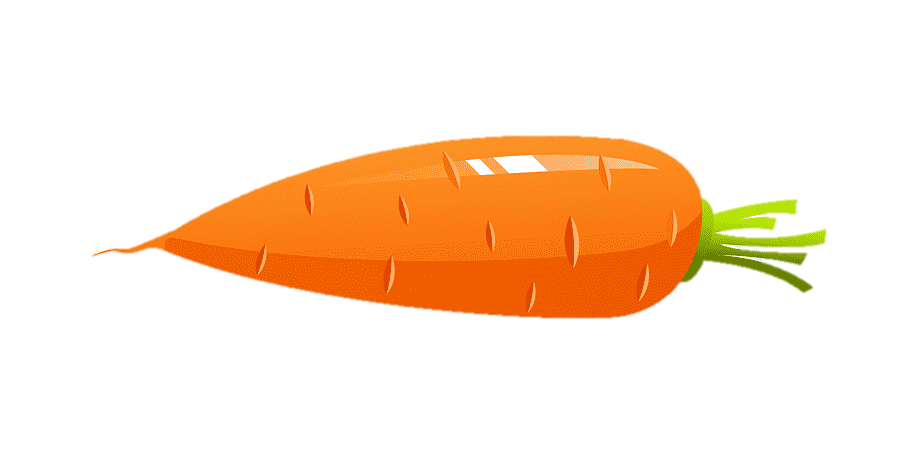 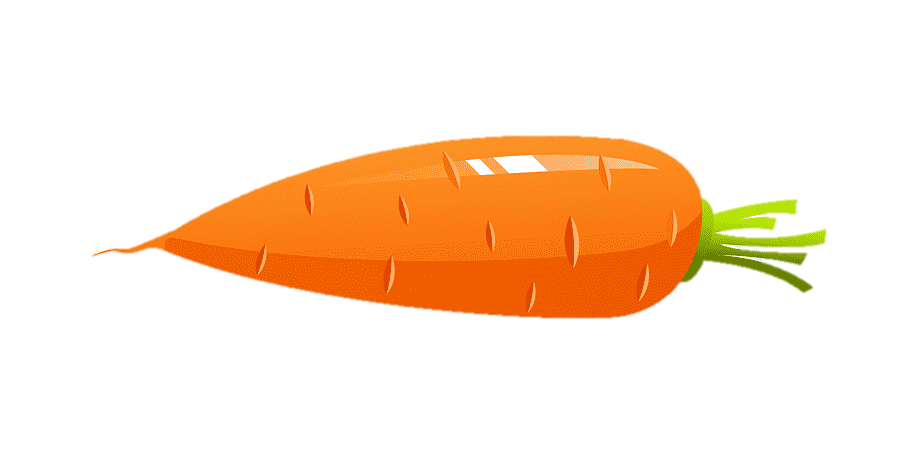 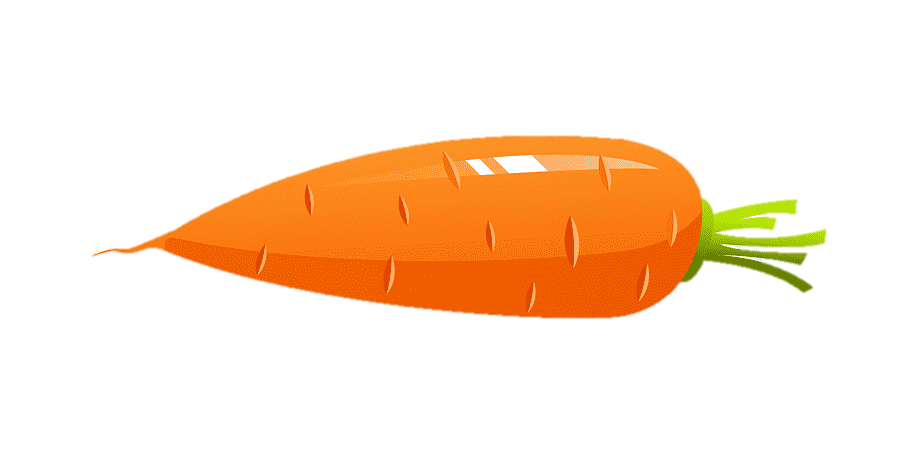 quiet
busy
noisy
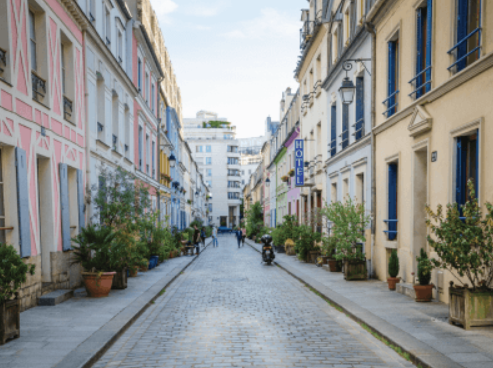 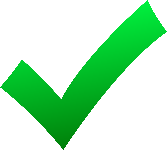 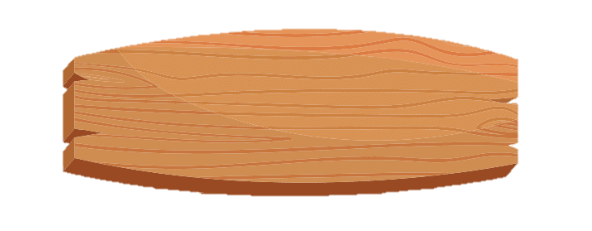 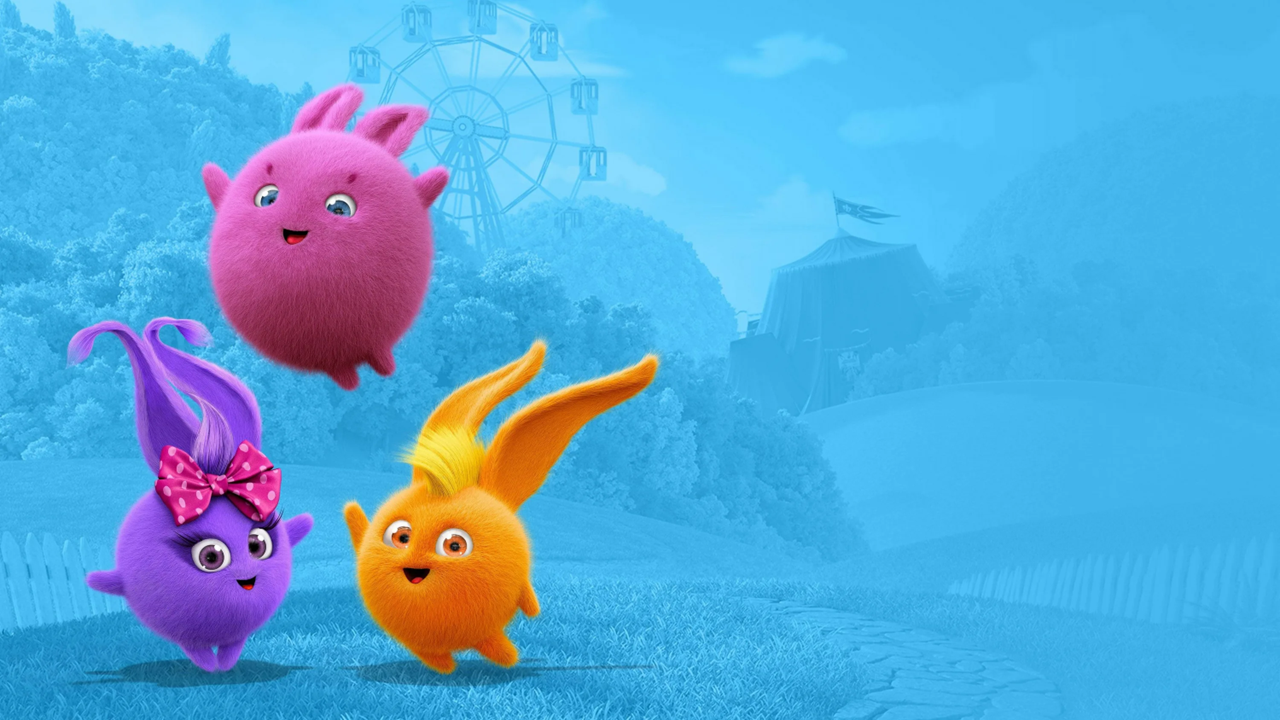 What’s the city like?
It’s a _____ city.
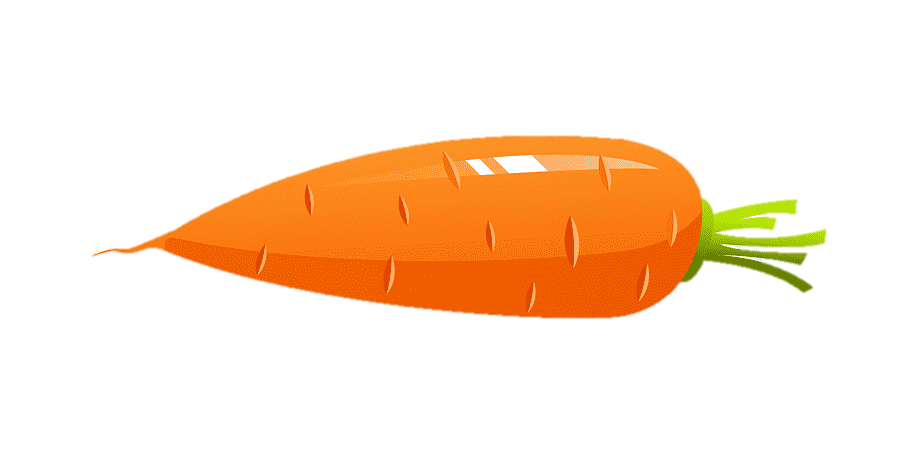 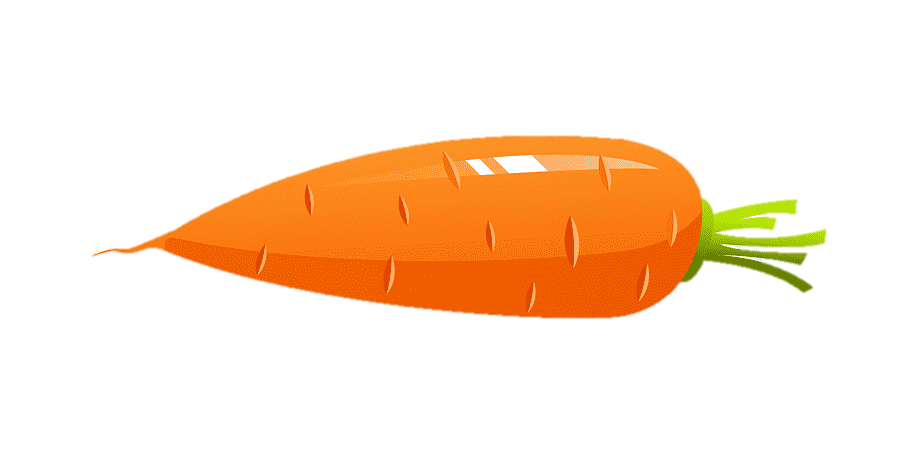 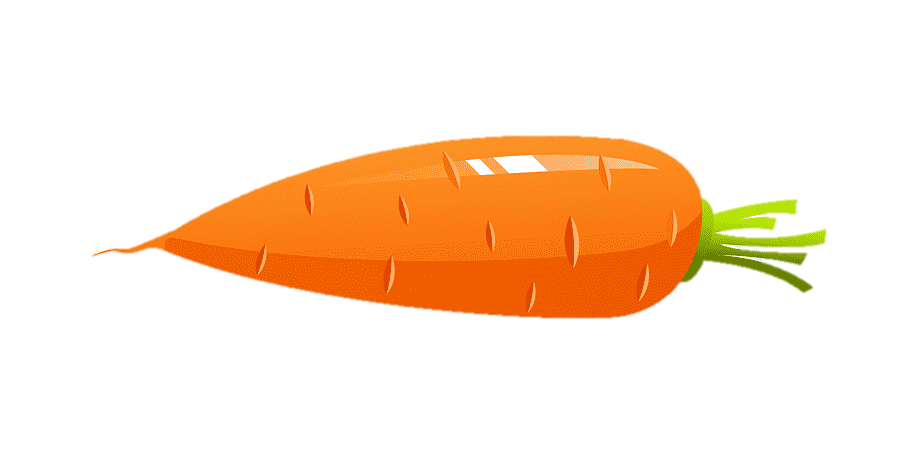 big
small
quiet
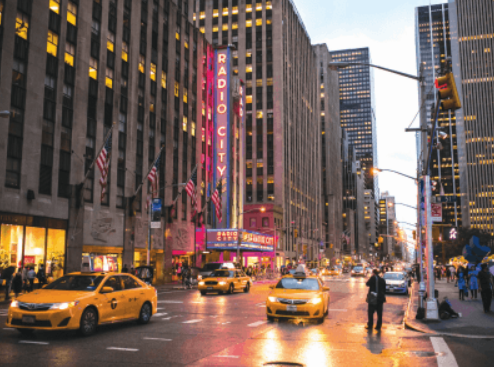 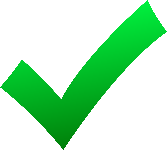 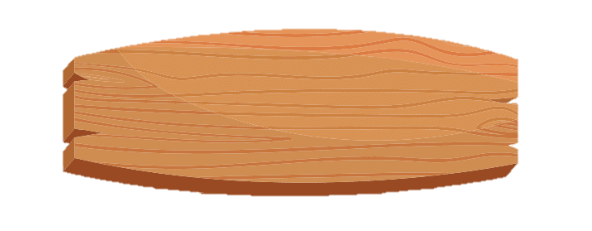 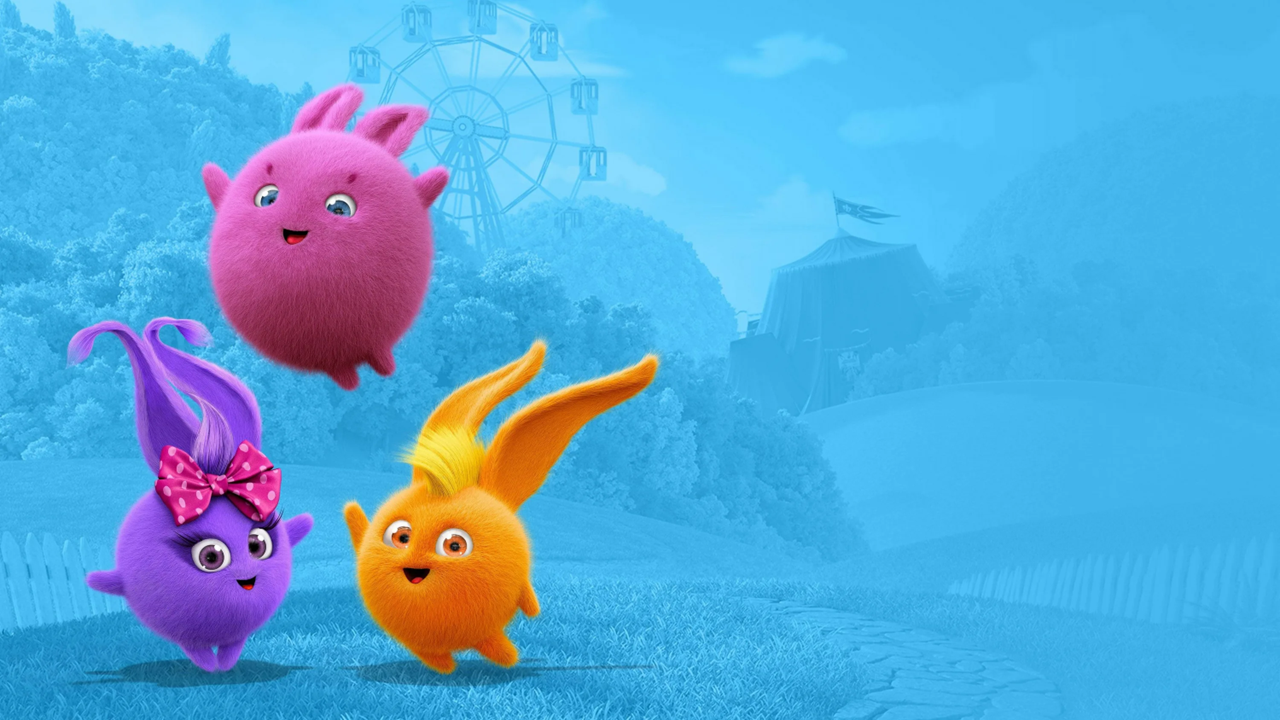 What’s the village like?
It’s a _____ village.
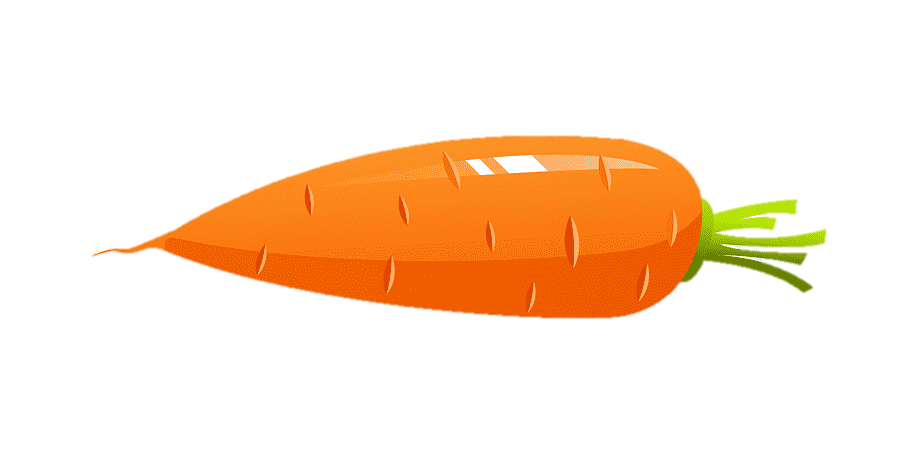 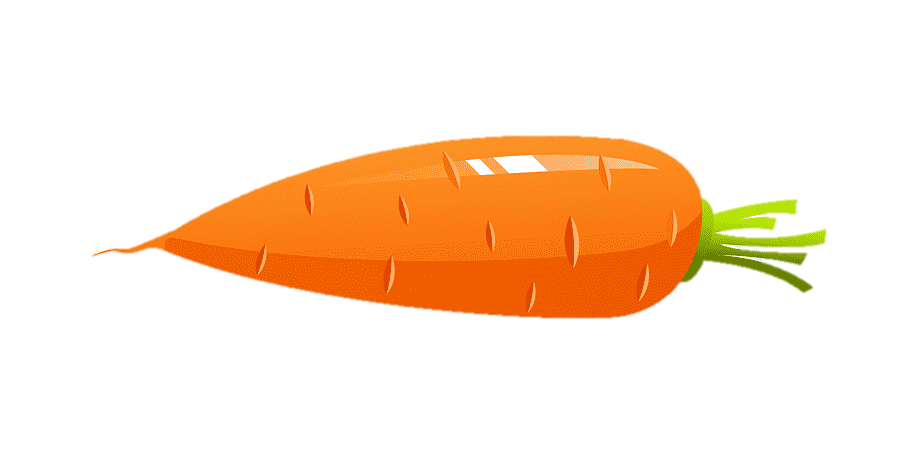 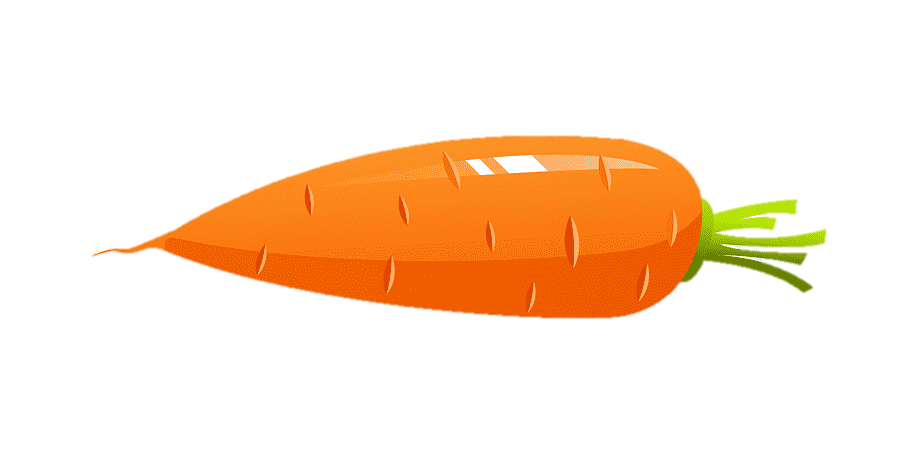 quiet
busy
big
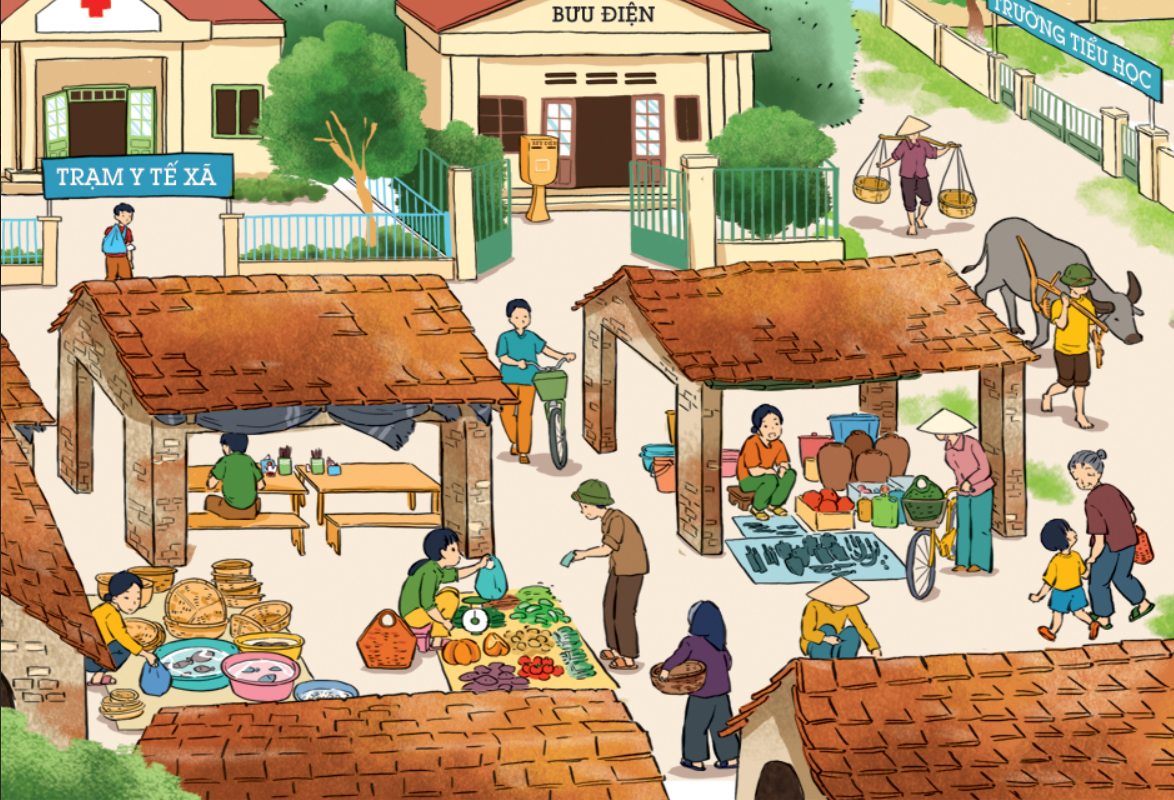 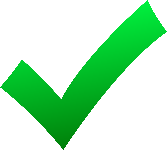 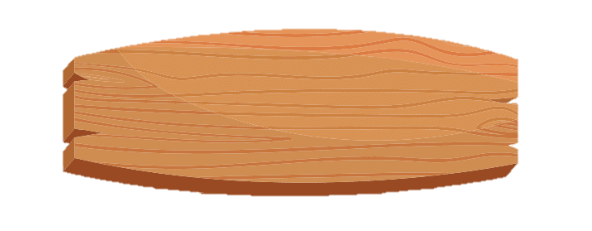 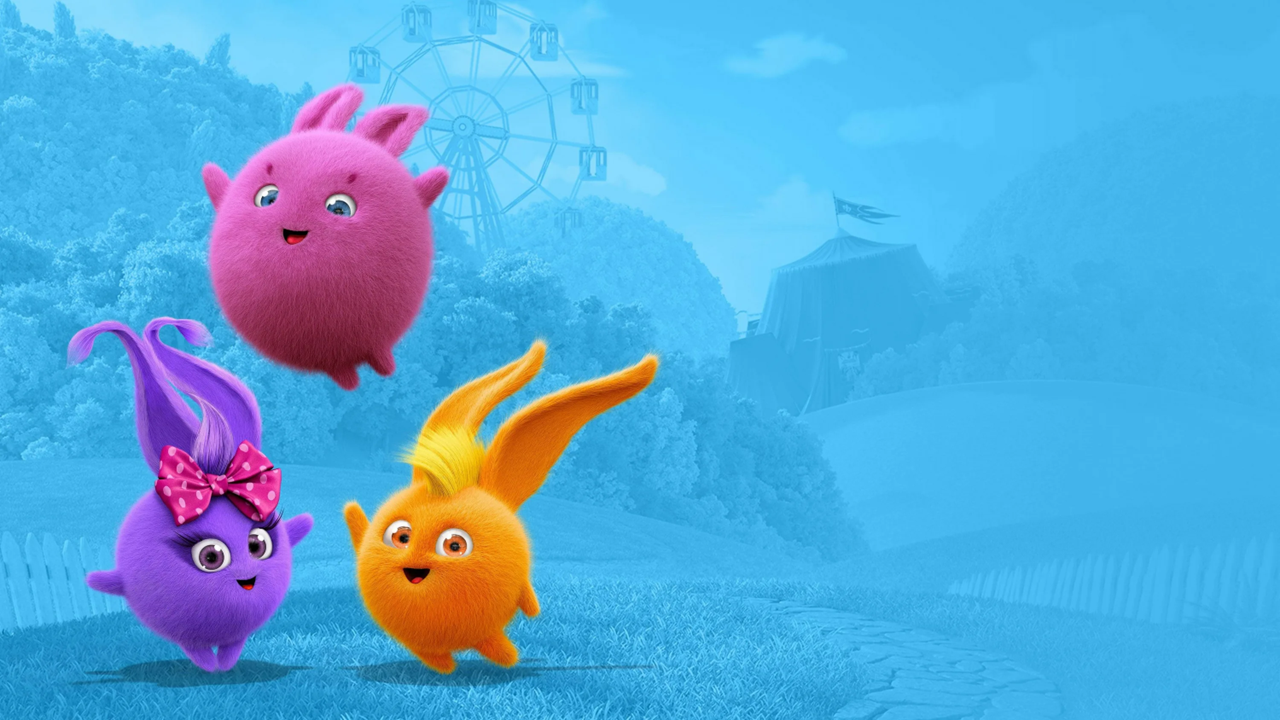 _____ the village like?
It’s a small village.
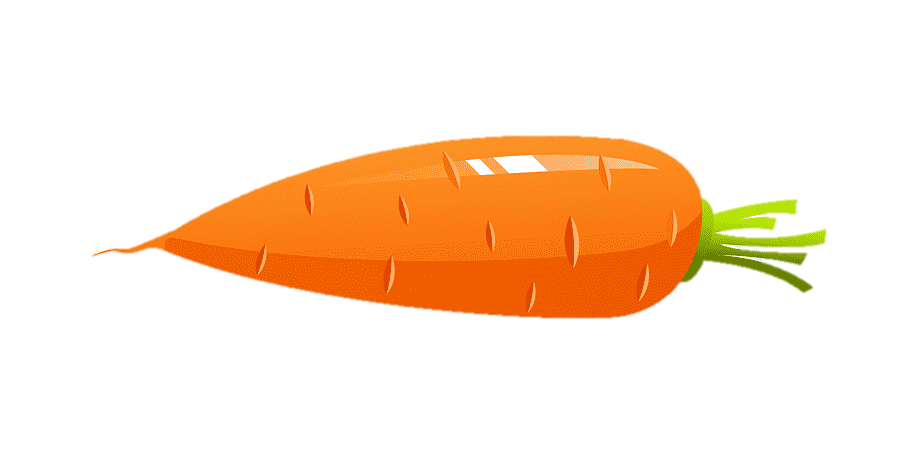 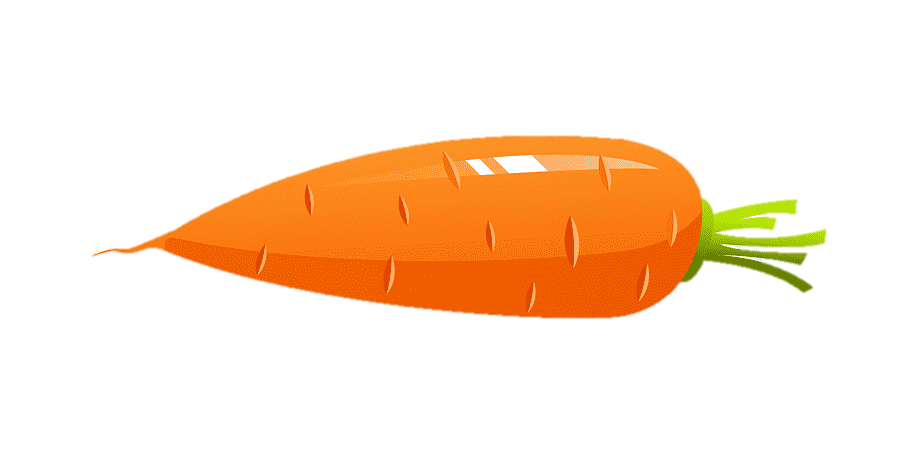 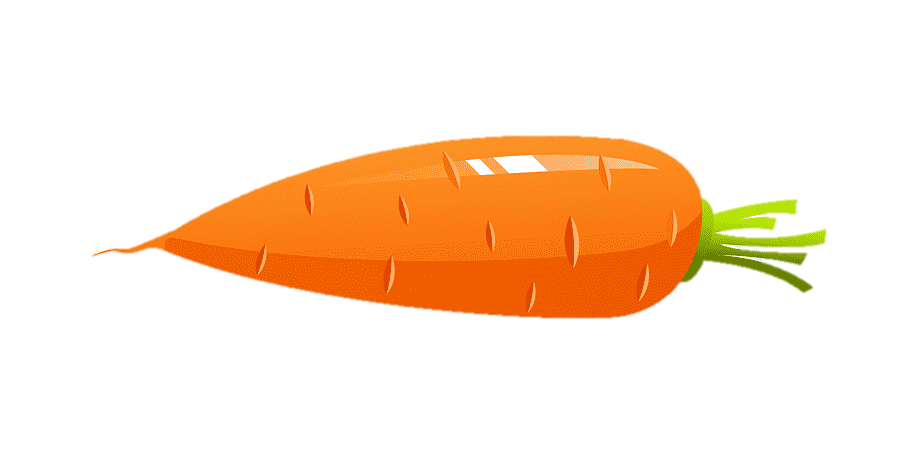 How’s
What’s
Where’s
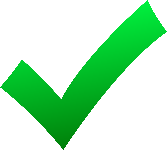 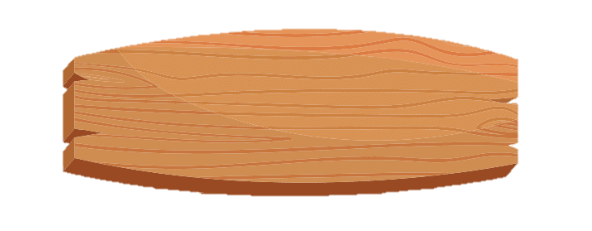 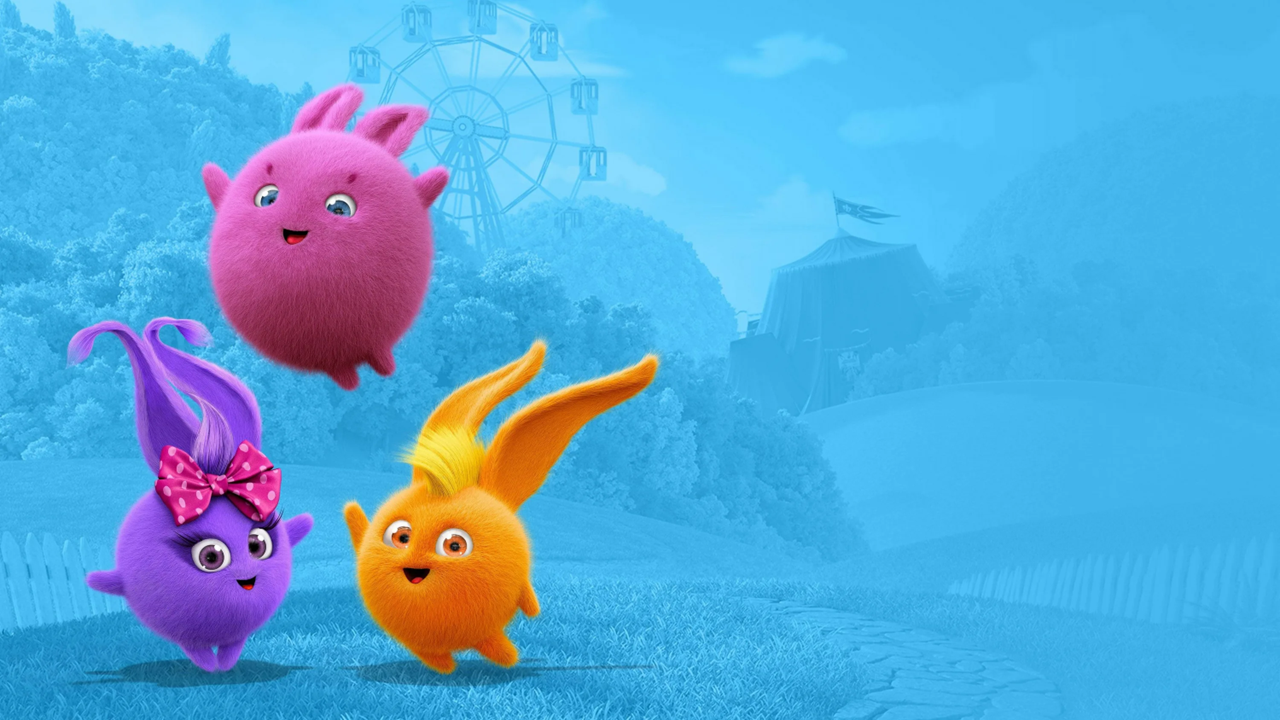 What’s _____ street like?
It’s a busy street.
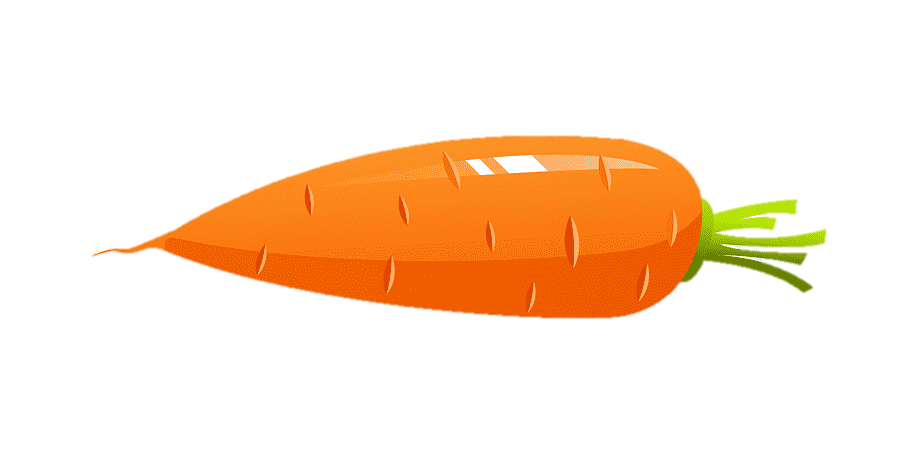 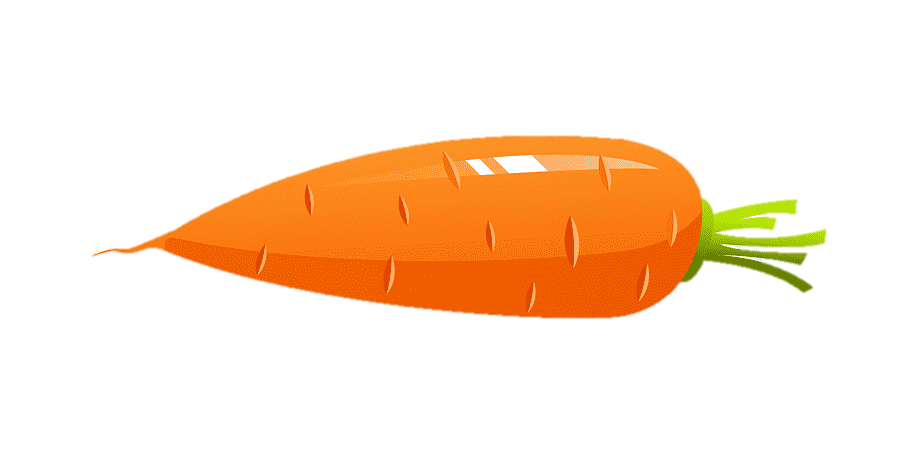 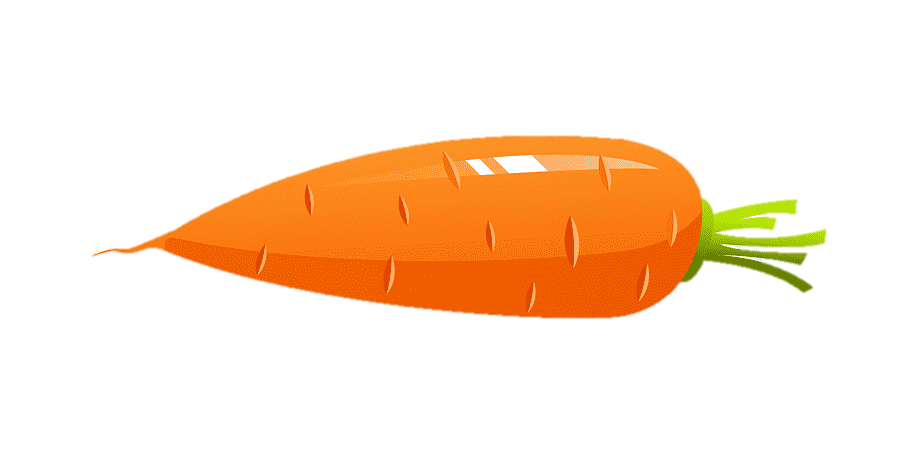 the
a
an
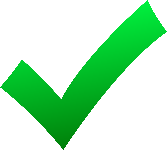 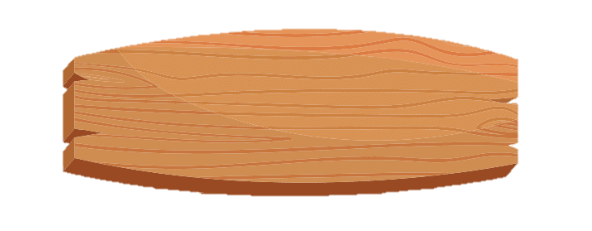 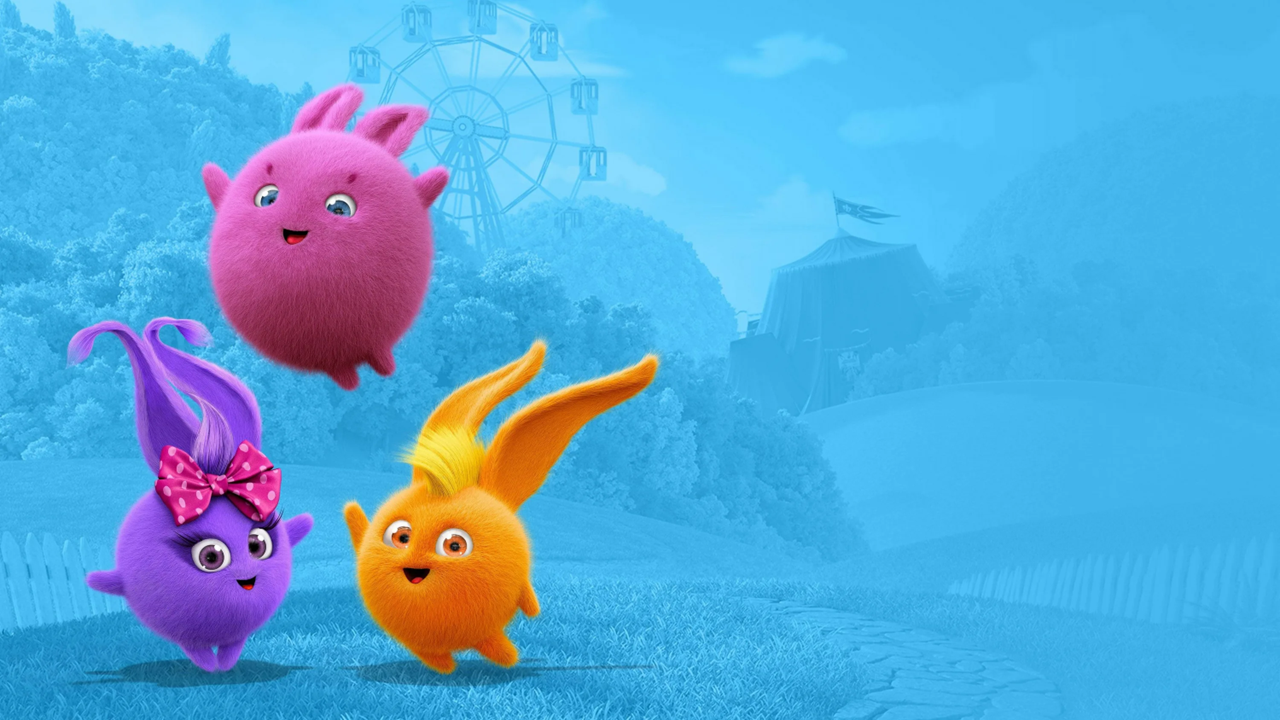 What’s the road like?
It ___ a noisy road.
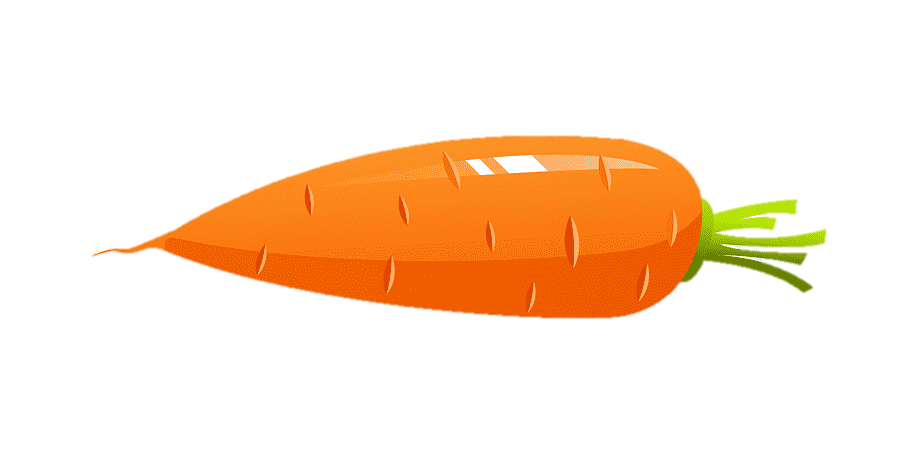 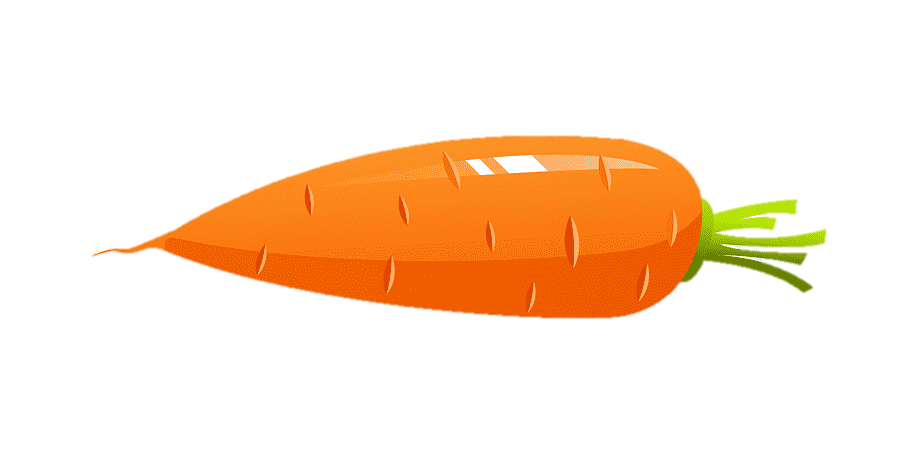 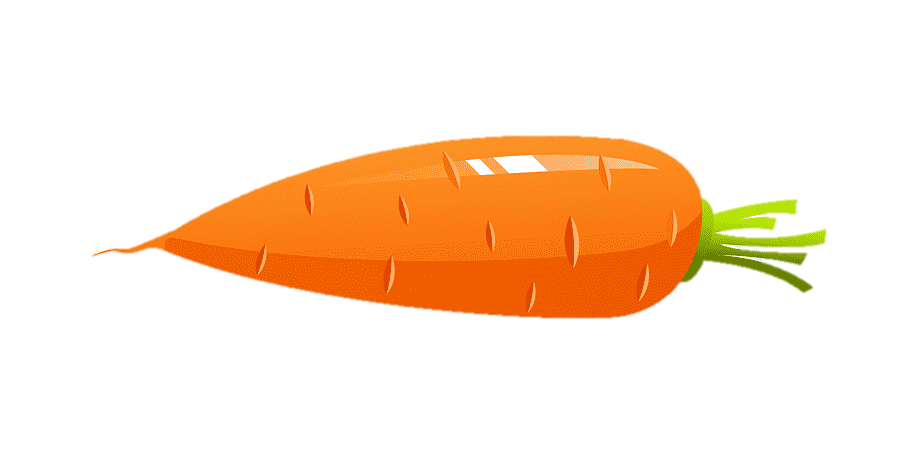 is
are
am
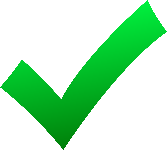 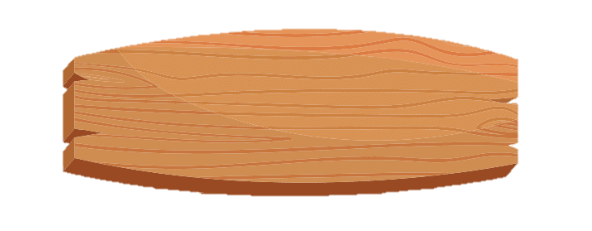 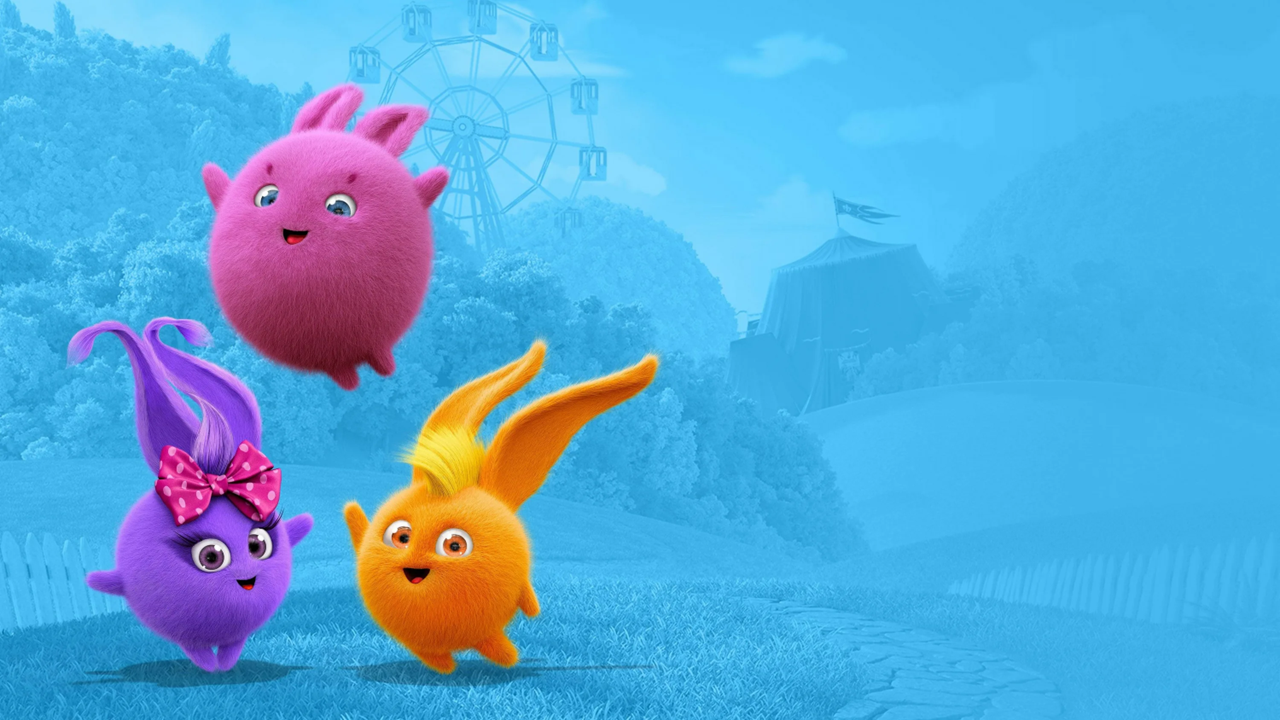 What’s the _____ like?
It’s a small town.
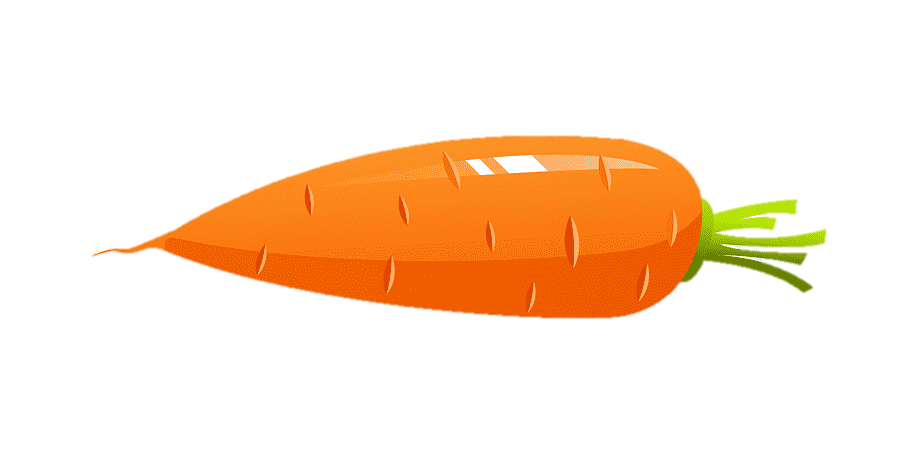 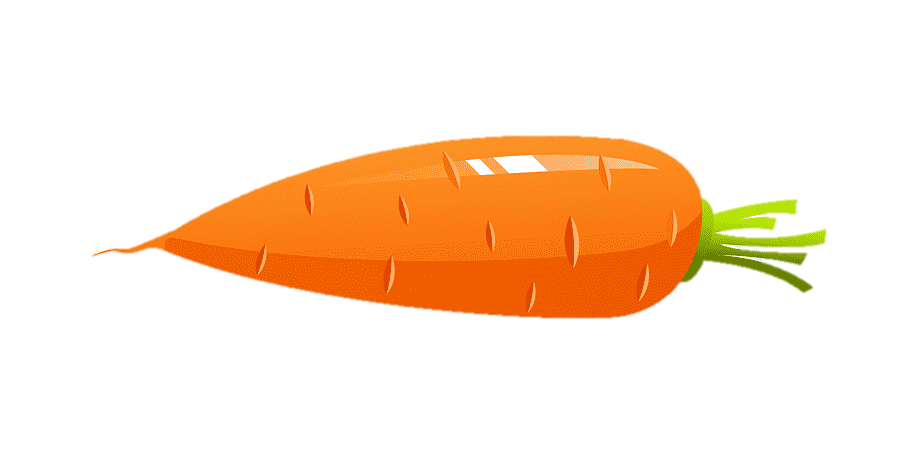 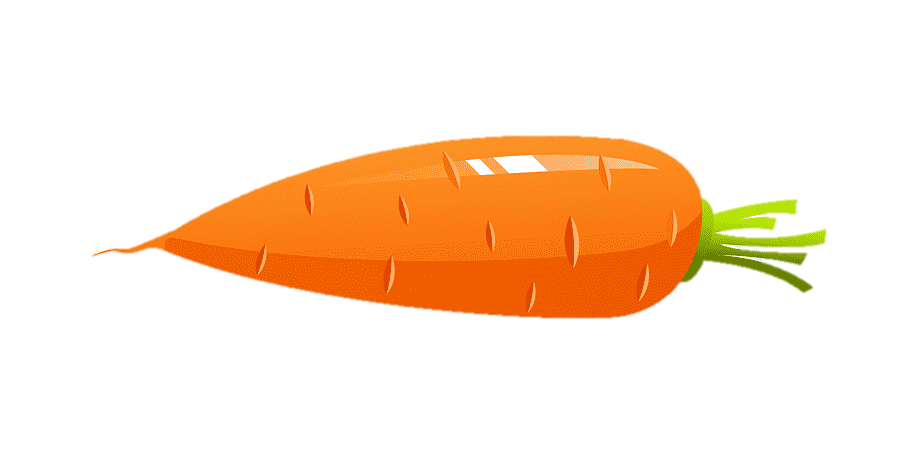 city
town
village
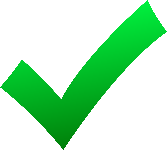 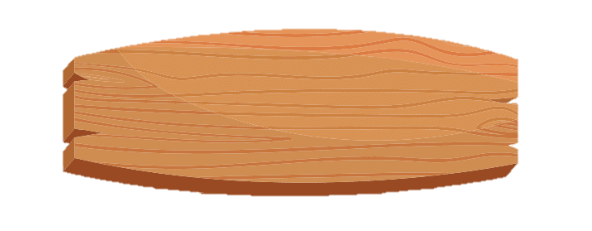 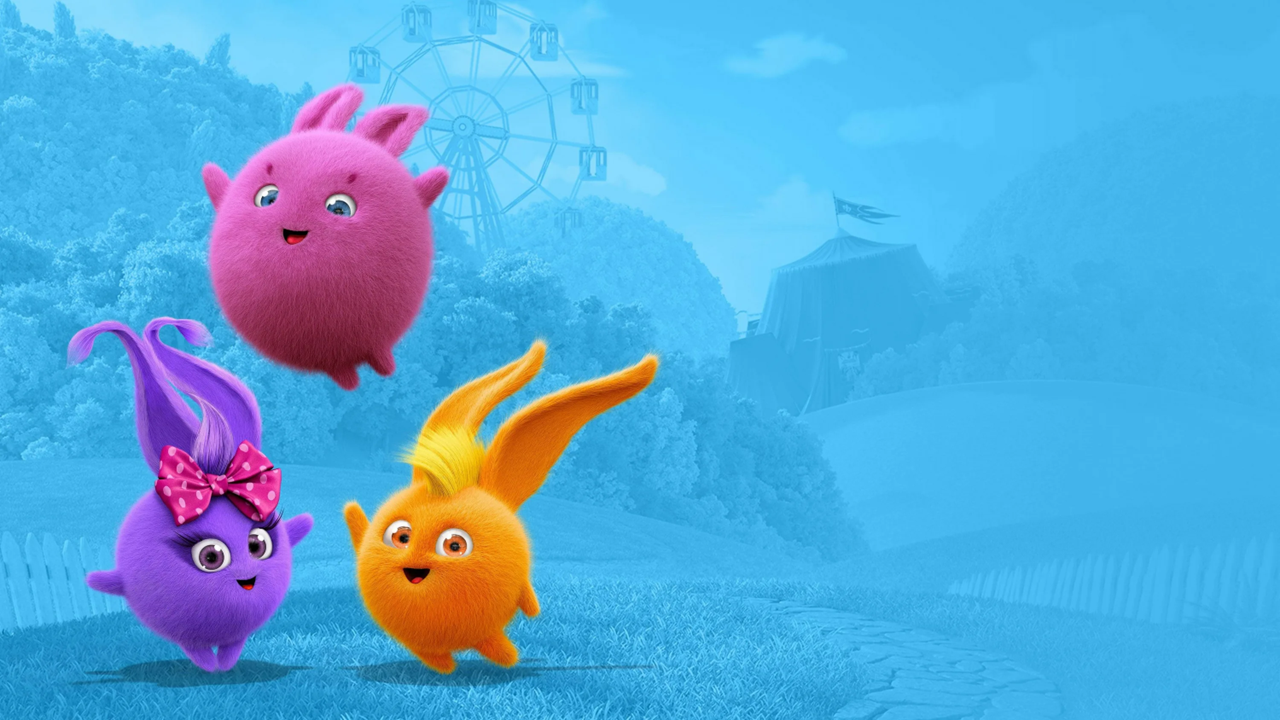 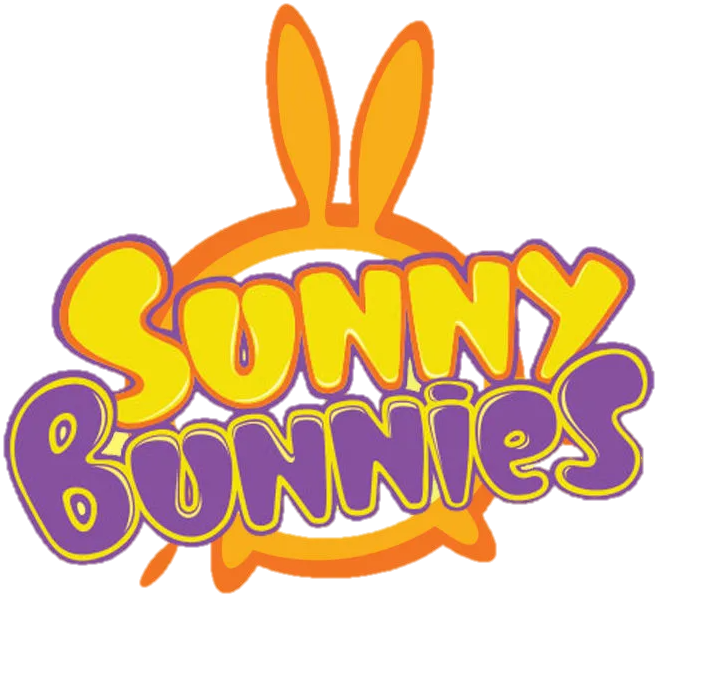 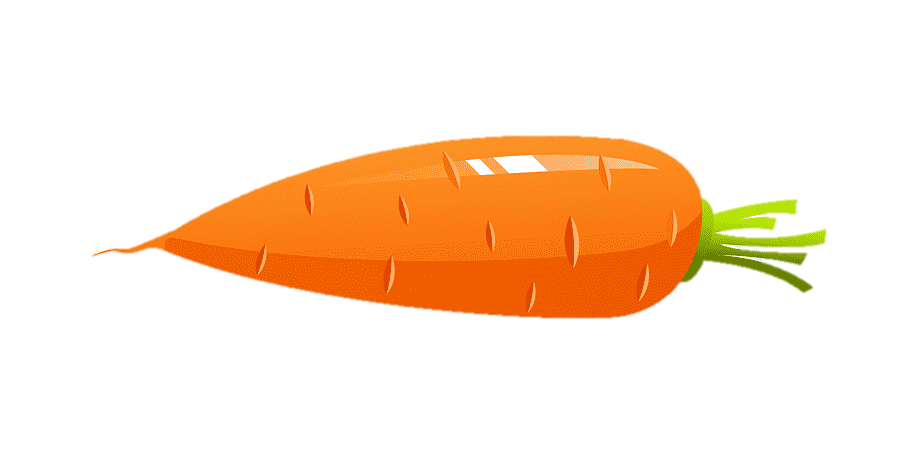 Thank you!
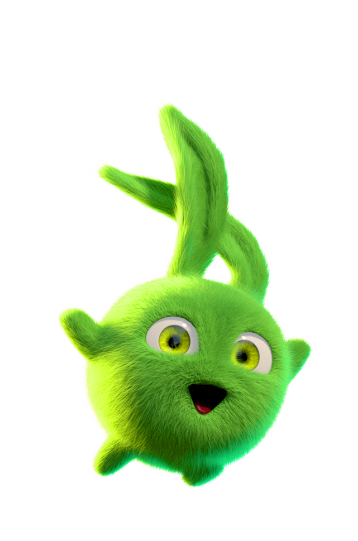 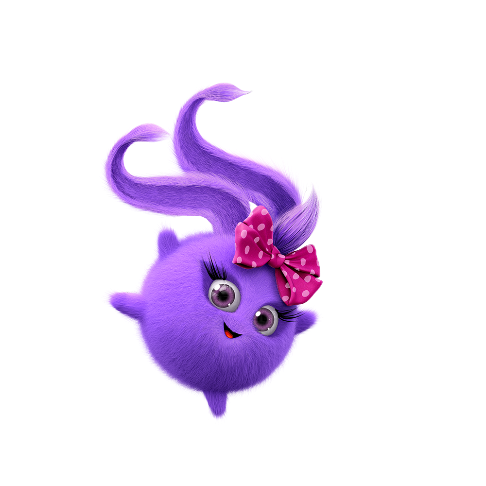 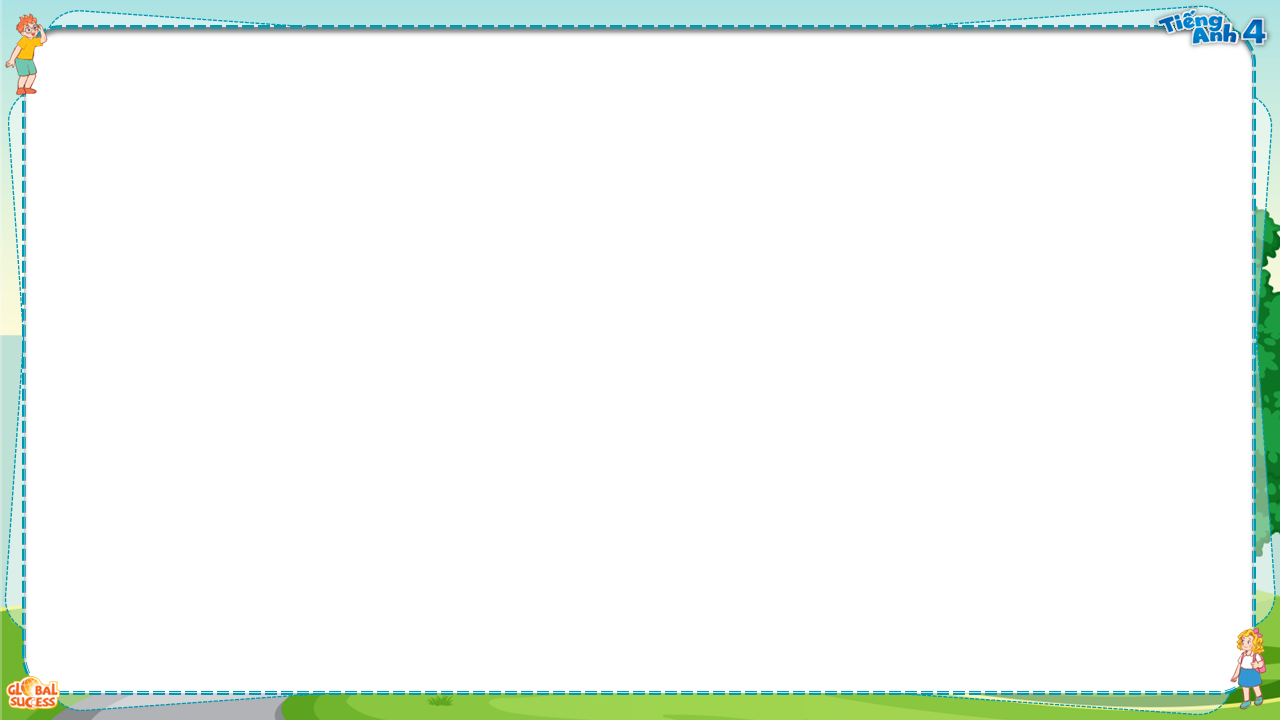 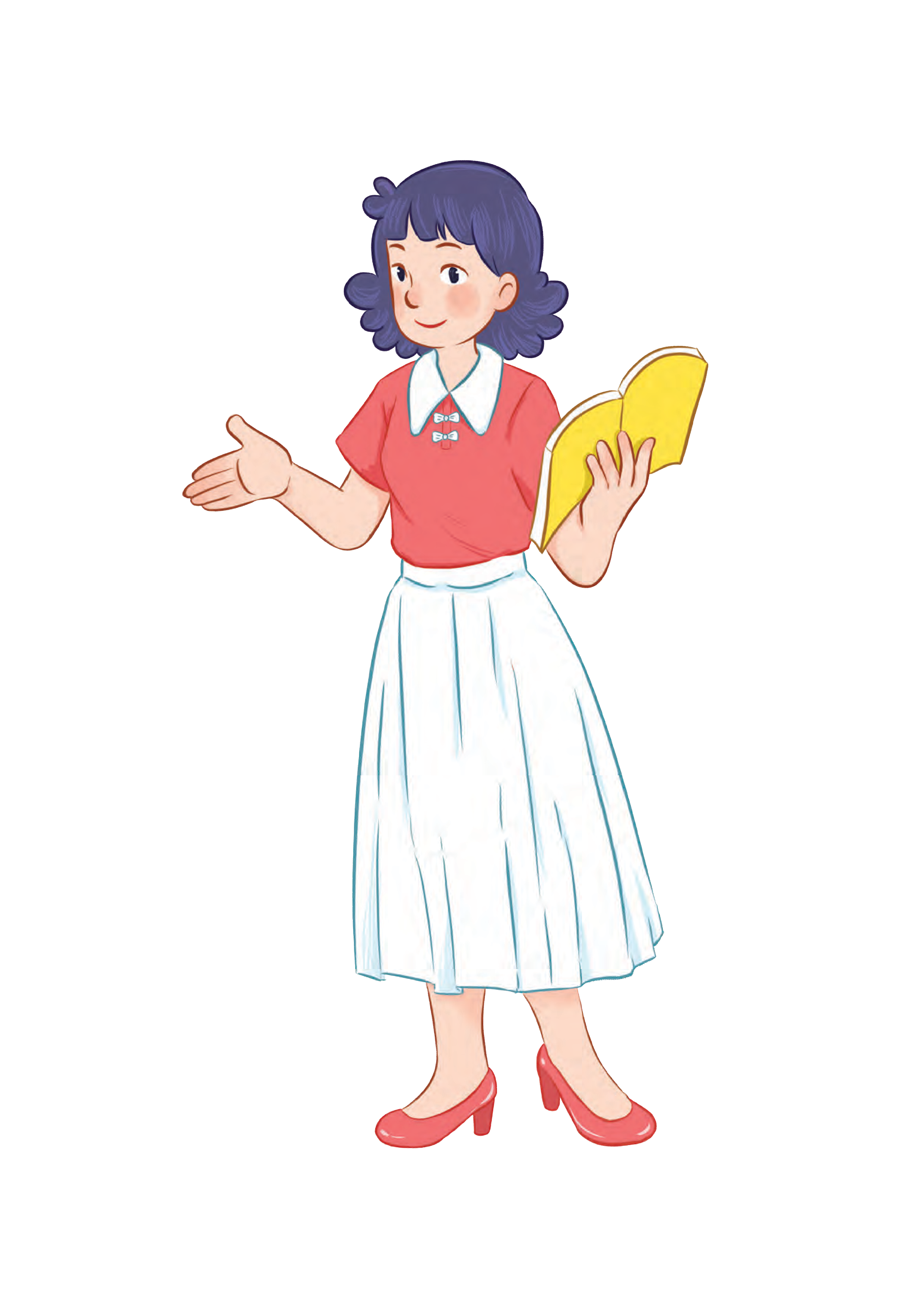 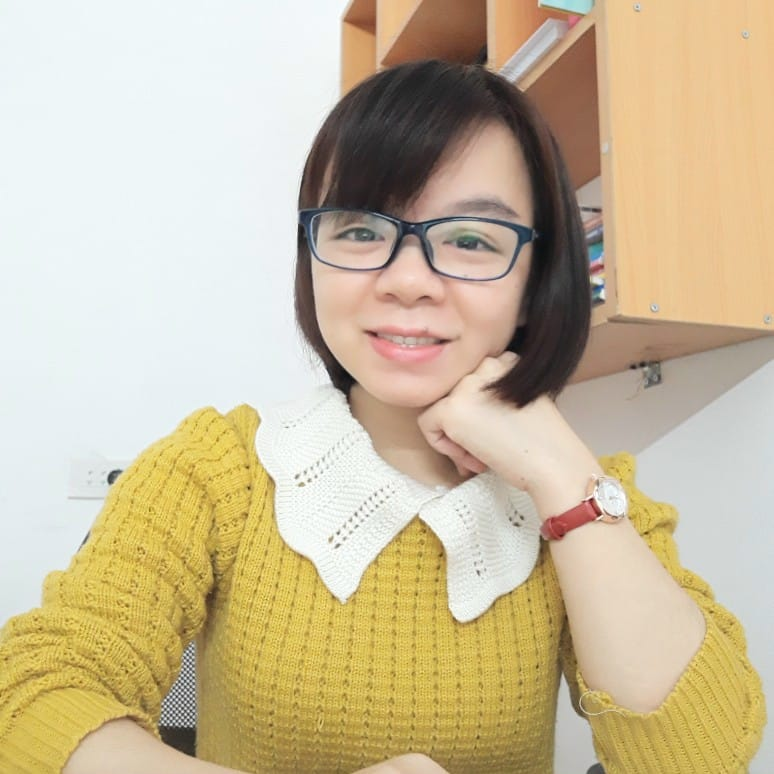 Review
MsPham 
0936082789
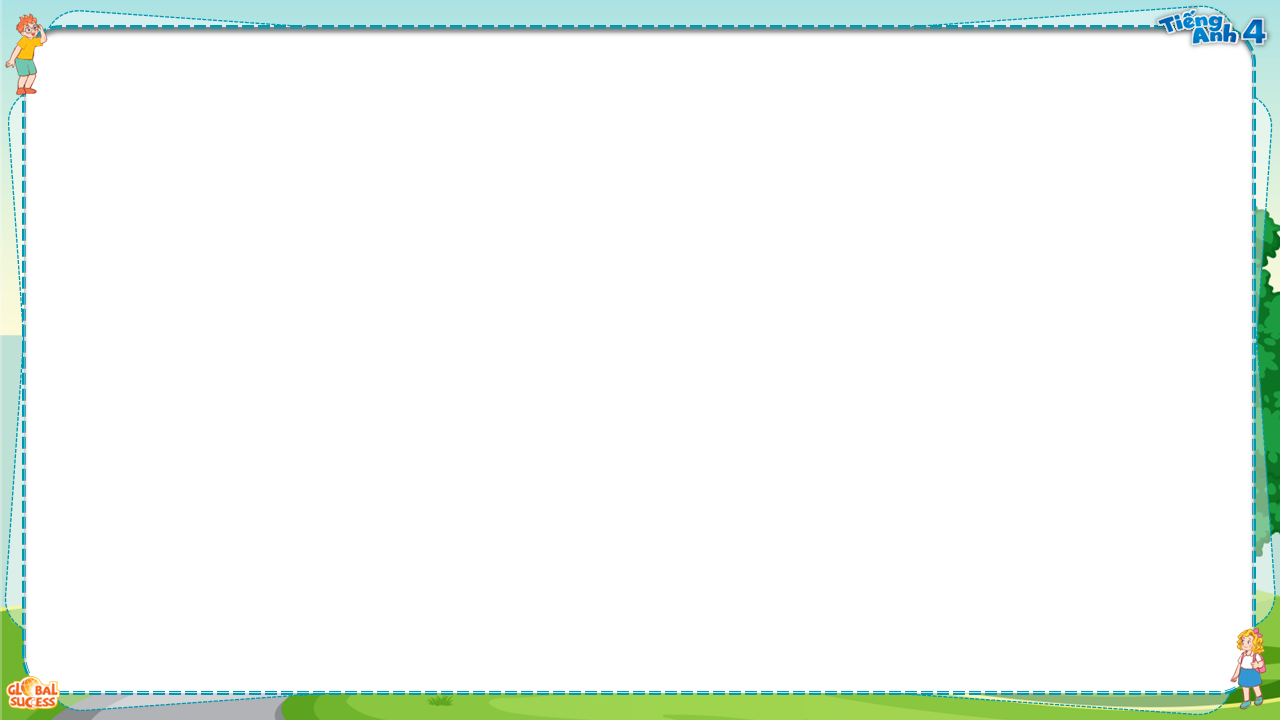 (______ như thế nào?)
MsPham 
0936082789
What’s the ______ like?
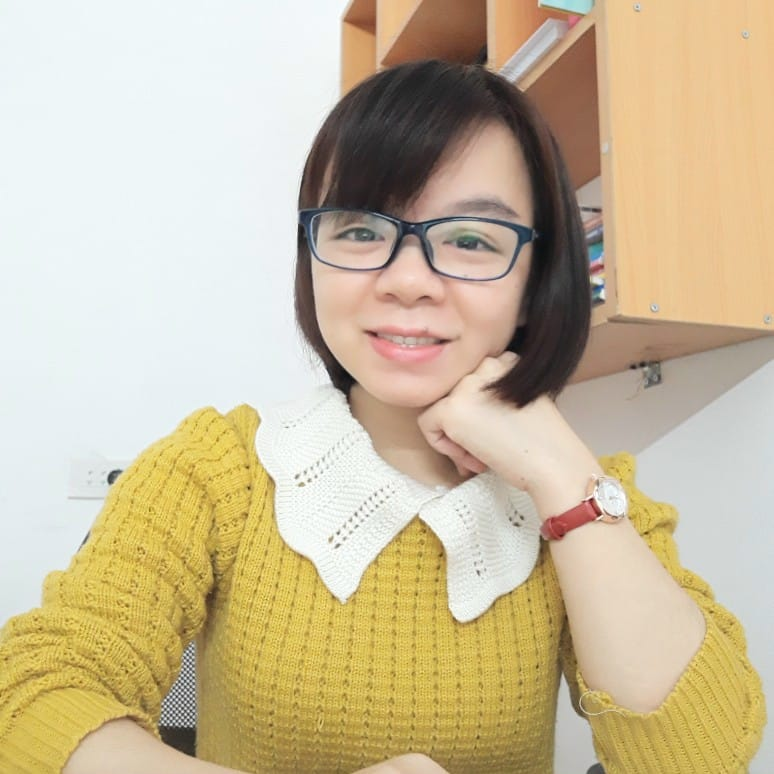 It’s _________.
(Đó là ____)
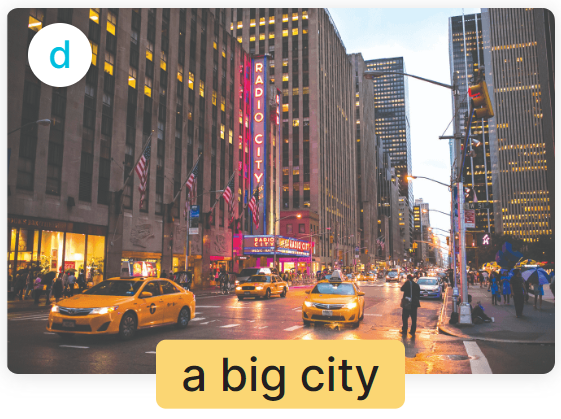 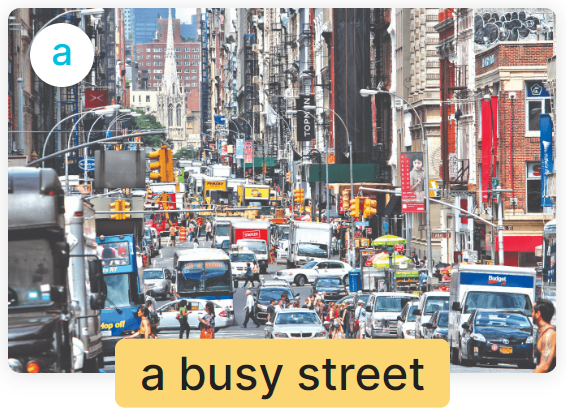 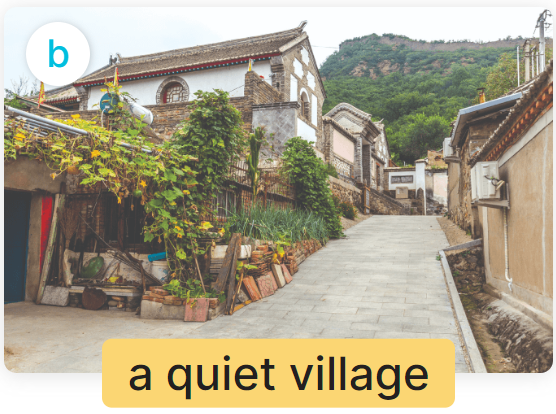 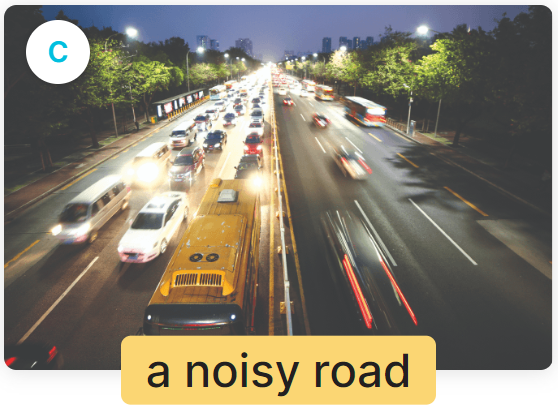 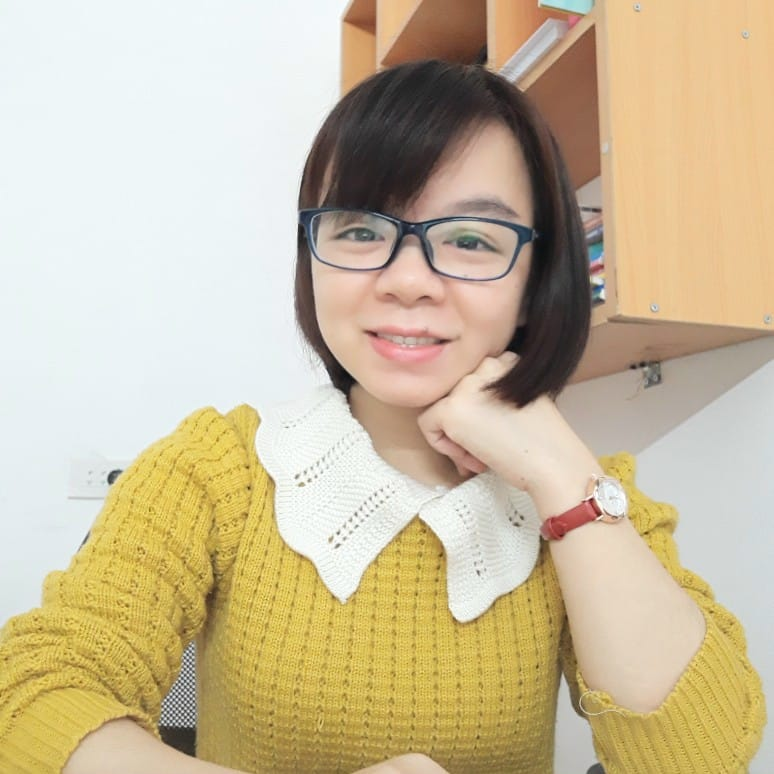 MsPham 
0936082789
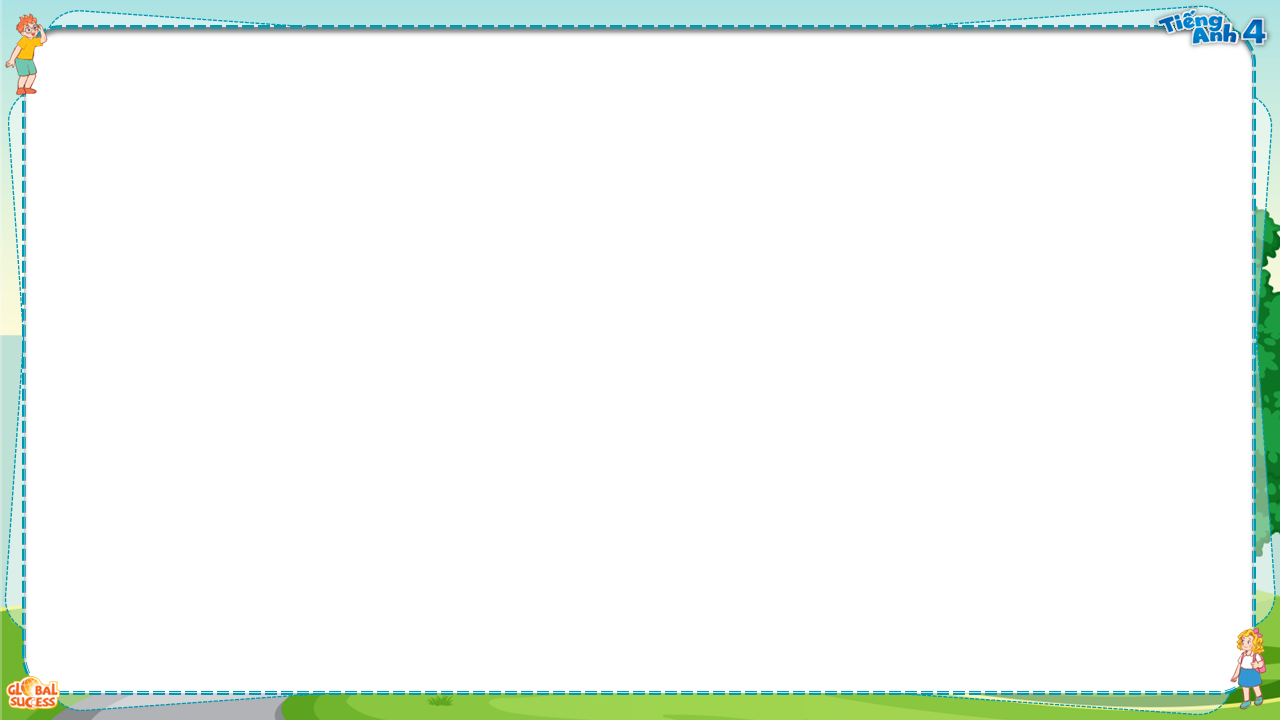 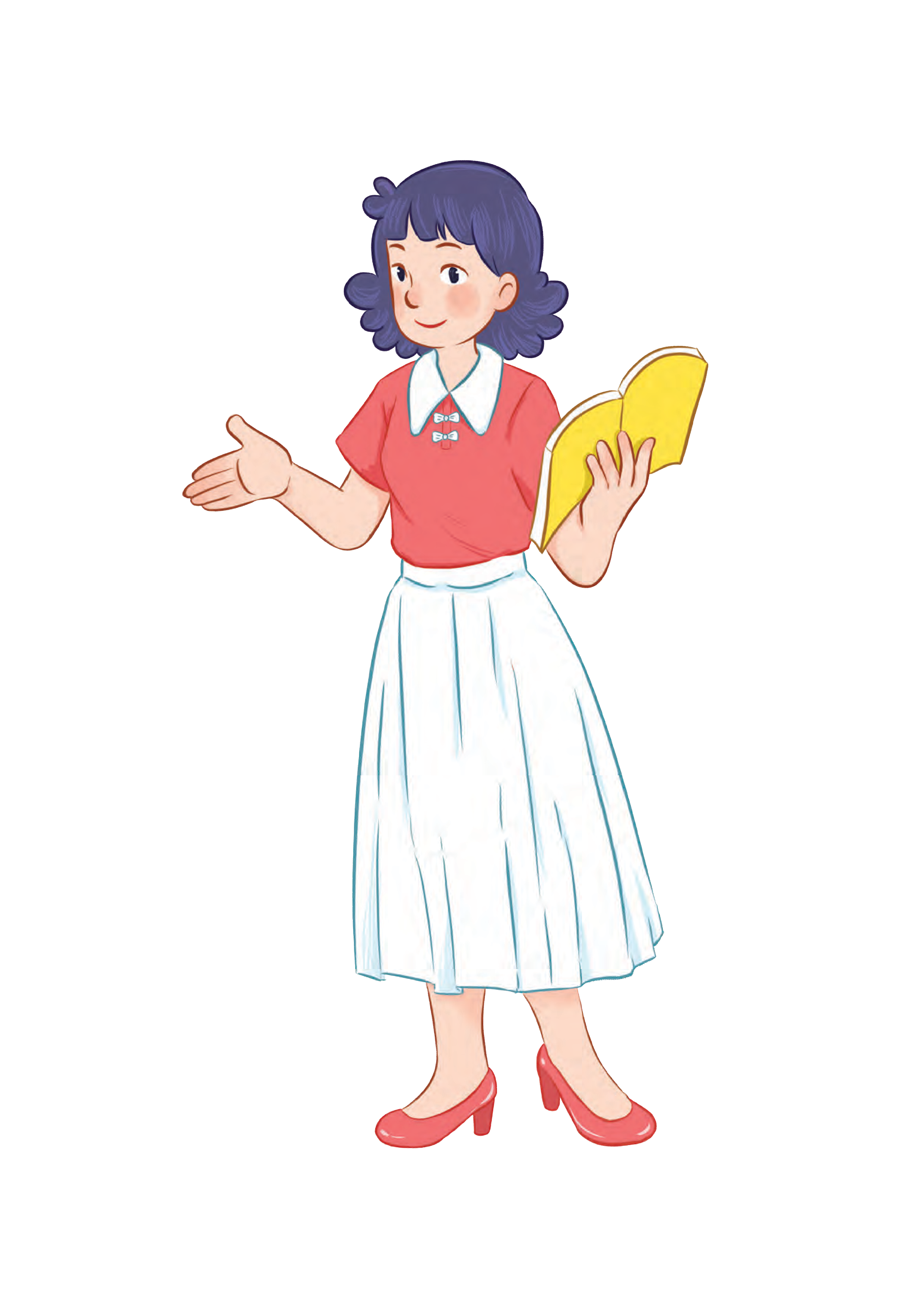 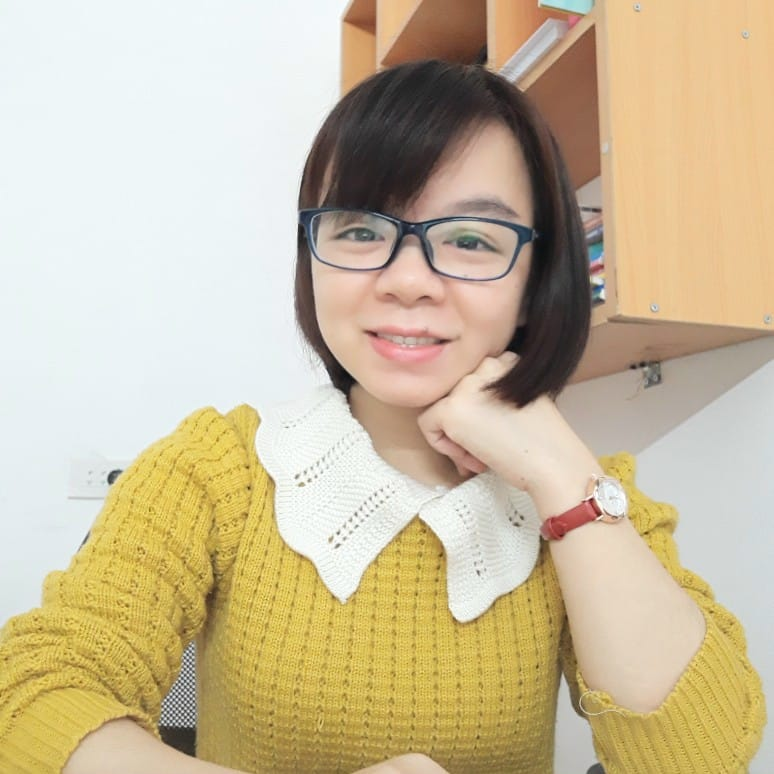 Practice
MsPham 
0936082789
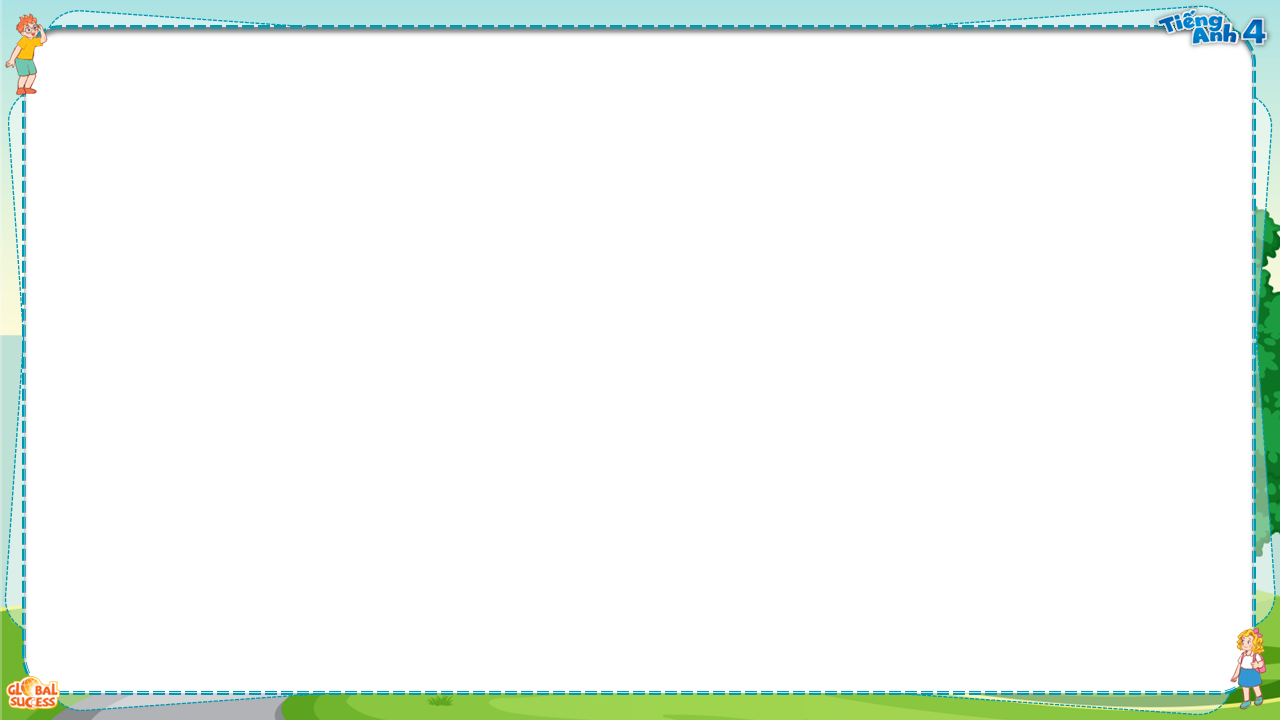 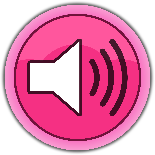 Listen and tick.
4
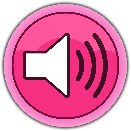 1
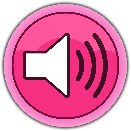 2
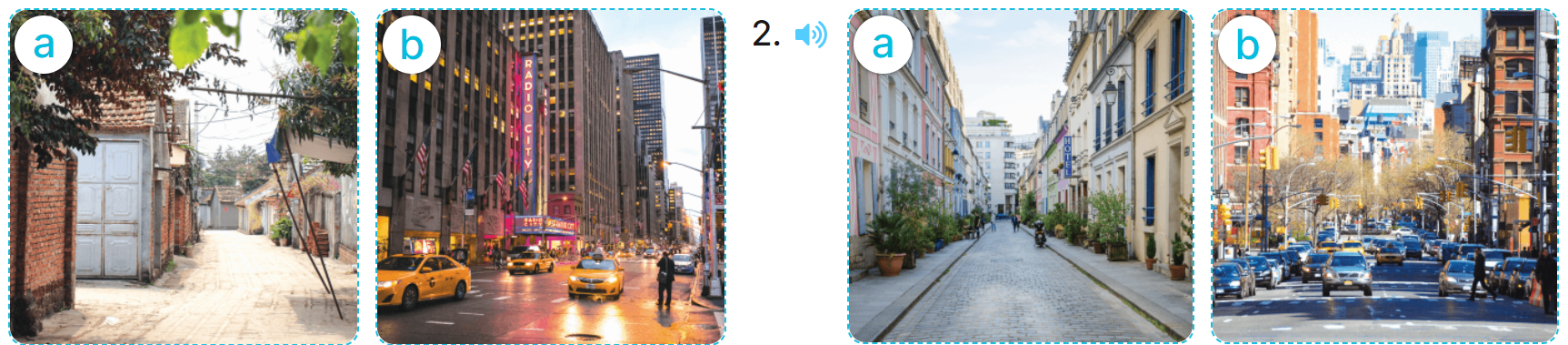 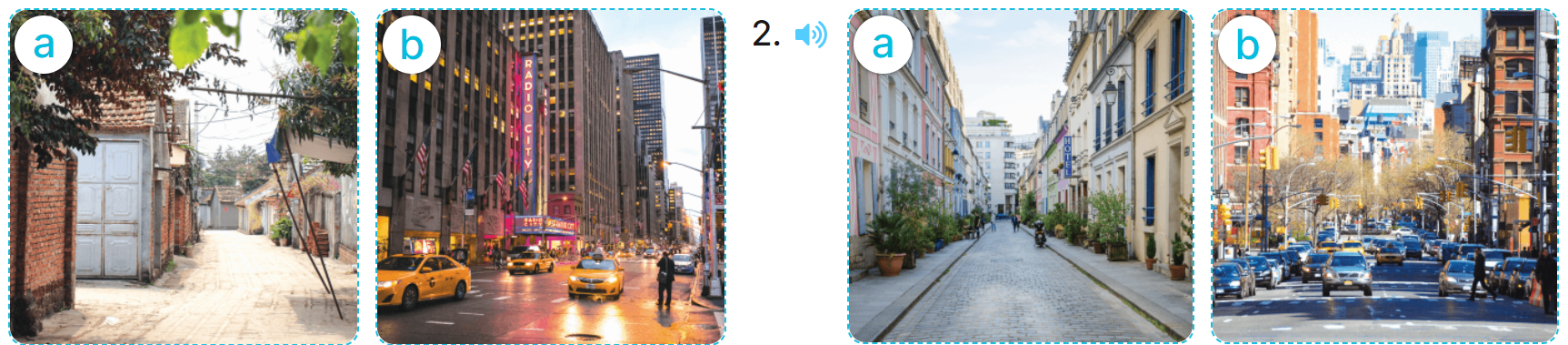 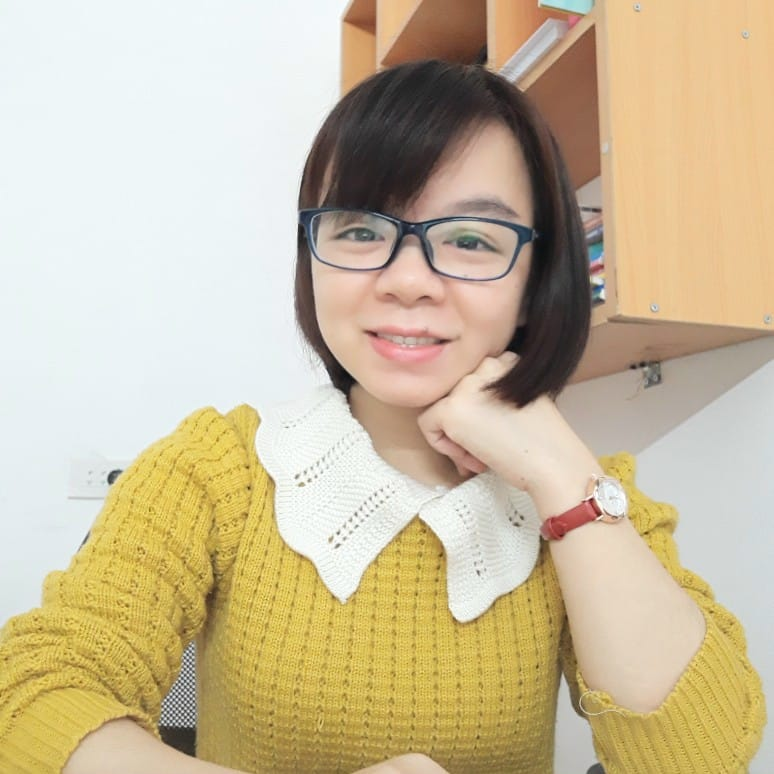 MsPham 
0936082789


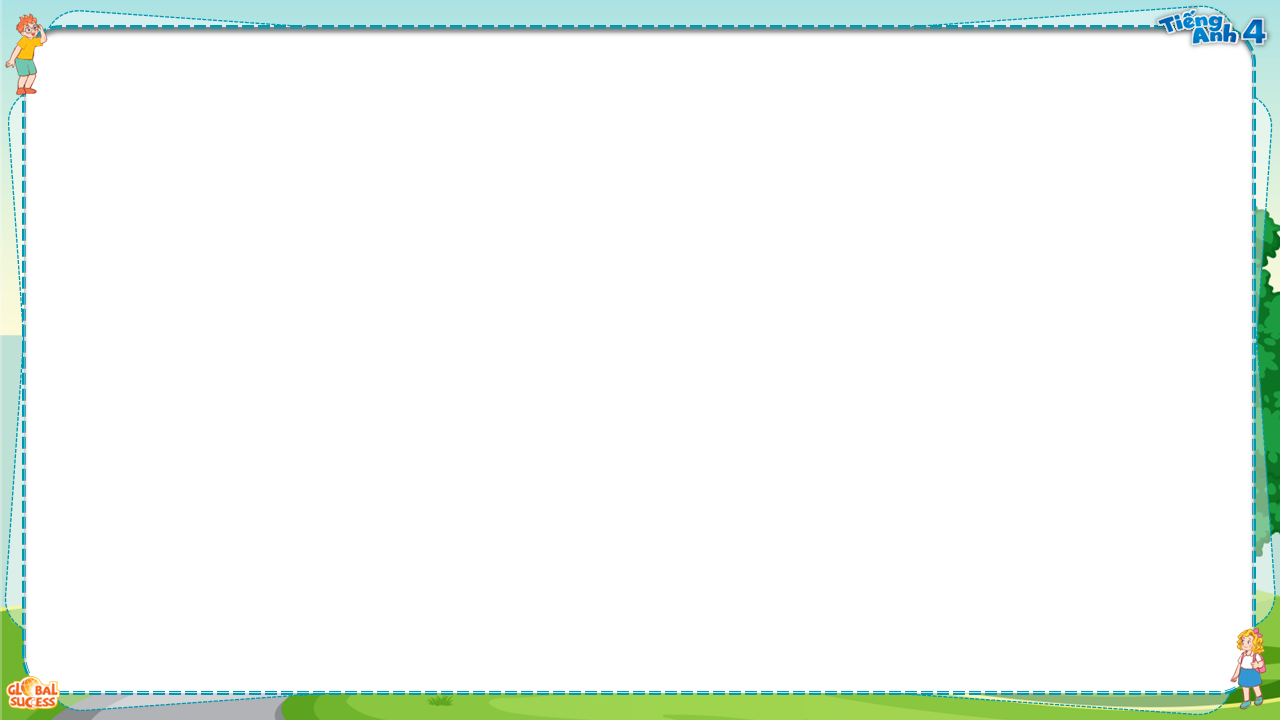 Look, listen and read.
5
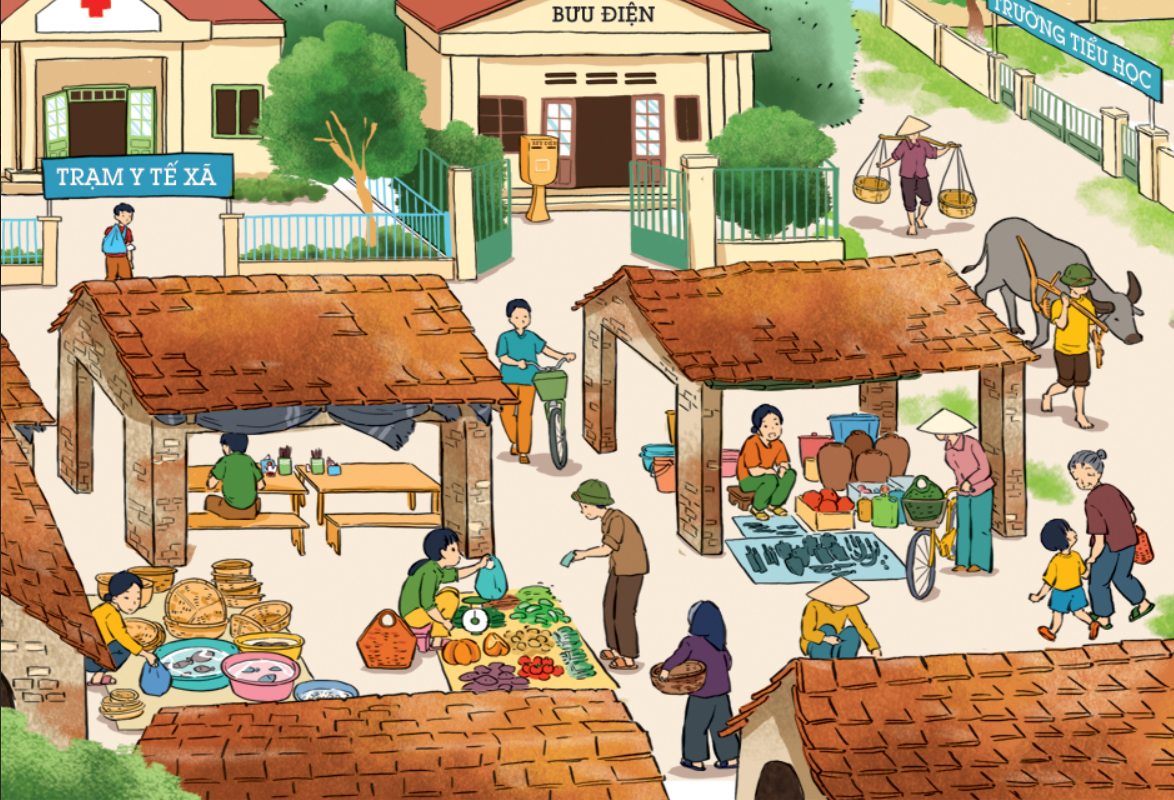 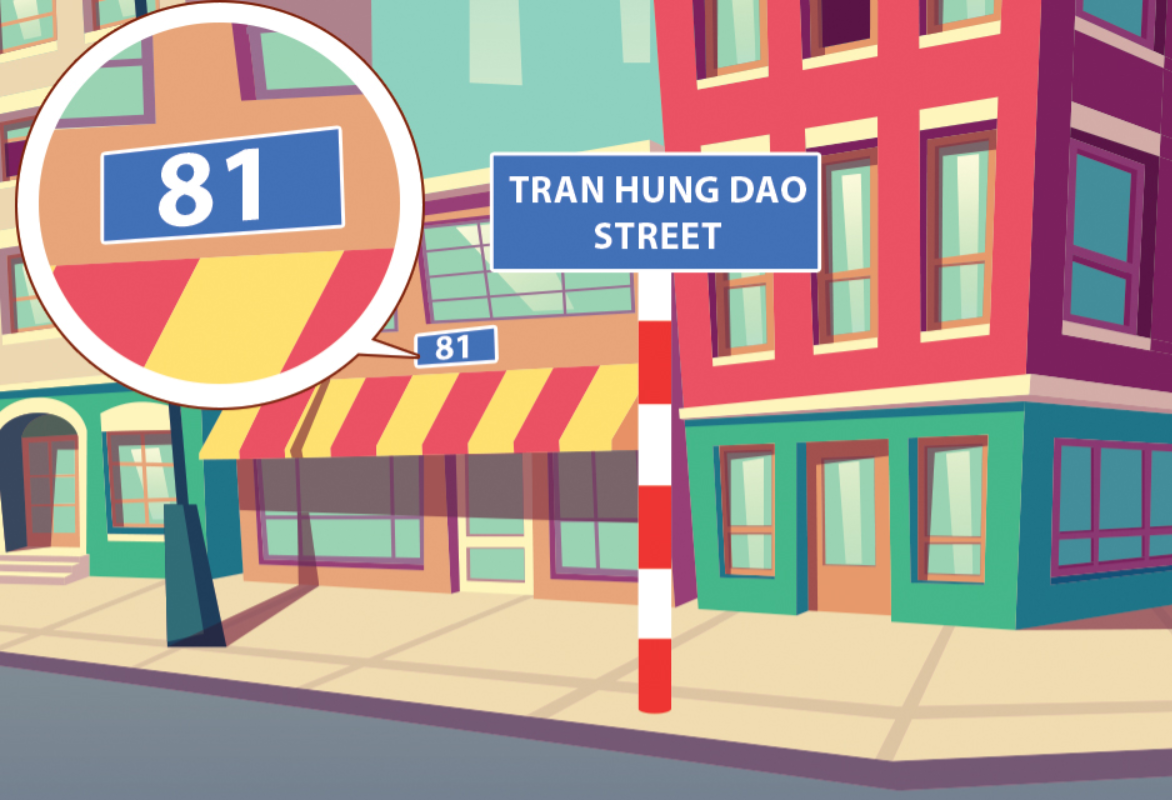 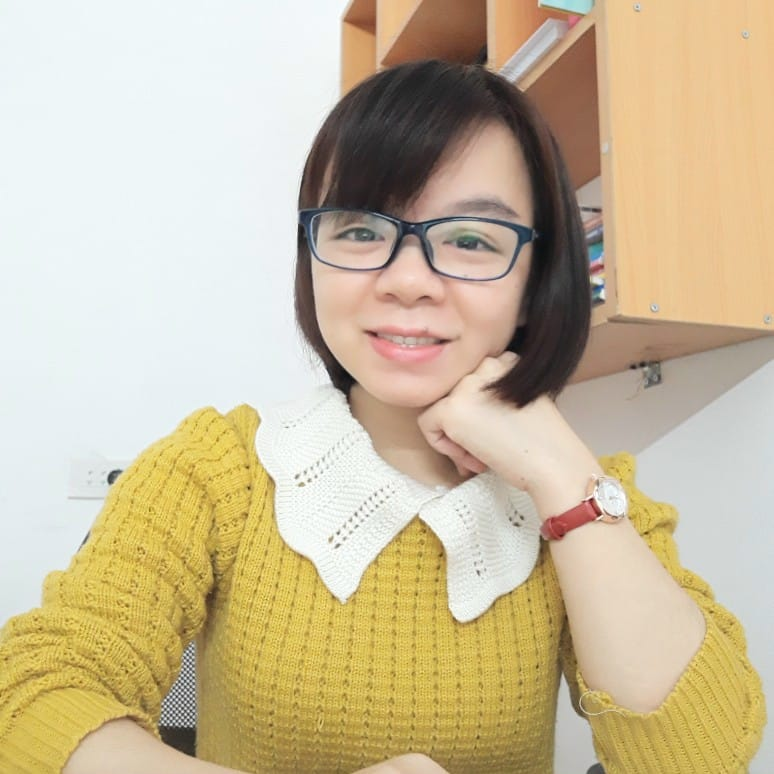 A: Where do you live?
B: I live at ________________.
A: What's the street like?
B: It’s a ______________ street.
A: Where do you ____________?
B: I live in a ________________.
A: _______ the village ________?
B: It’s a busy village.
live
MsPham 
0936082789
81 Tran Hung Dao Street
village
like
What's
quiet
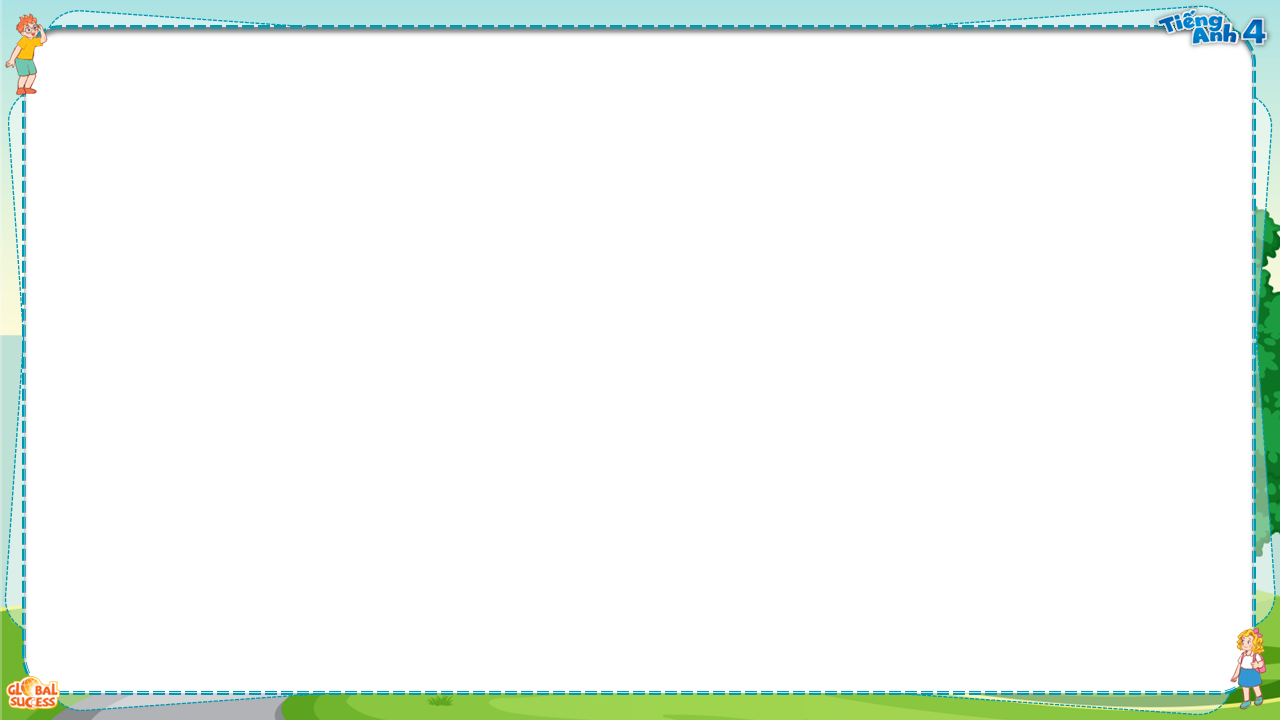 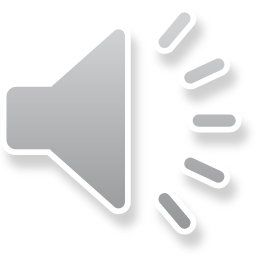 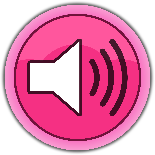 Let’s sing.
6
My house
I live in a house.
I live in a house. 
It's a small house 
In a quiet street 
In a big town.

I live in a house. 
It's a small house 
In a busy street 
In a big city.
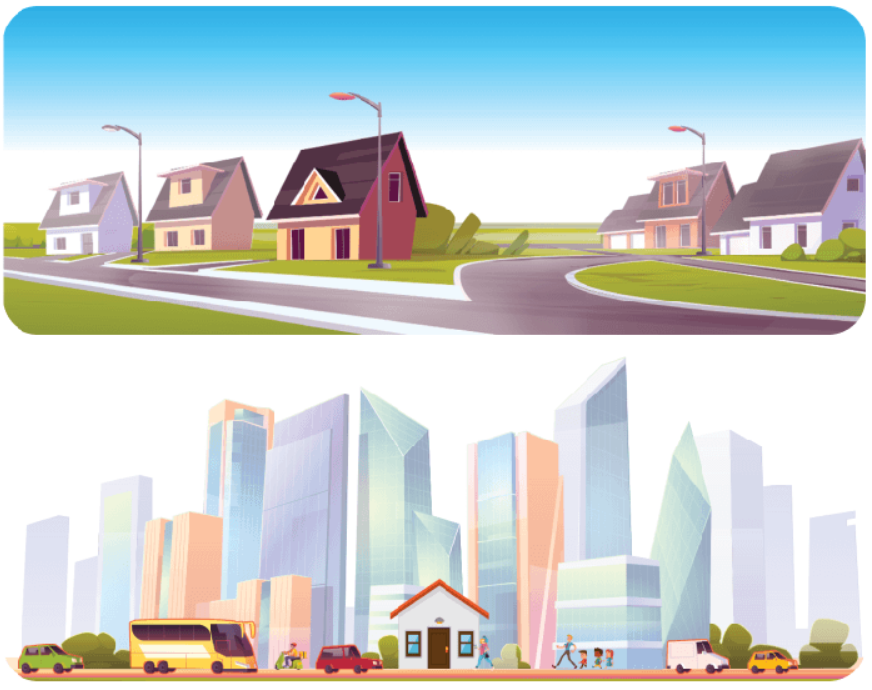 It's a small house
In a quiet street
In a big town.
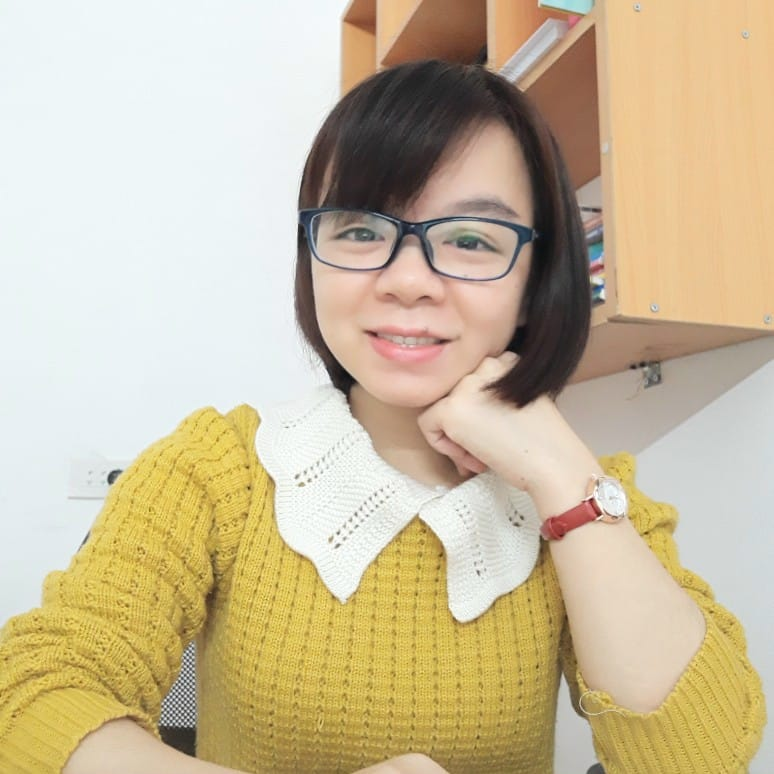 I live in a house.
MsPham 
0936082789
It's a small house
In a busy street
In a big city.
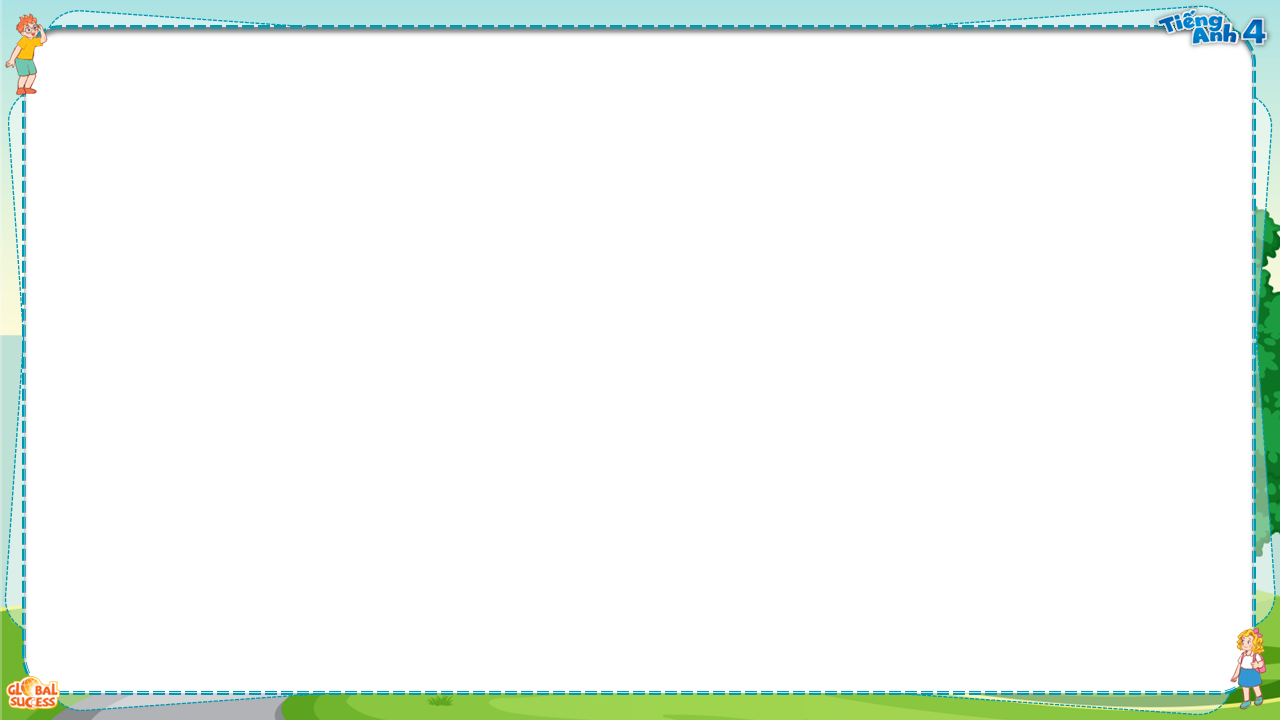 Let’s sing.
6
My house
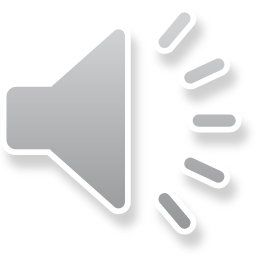 I live in a house.
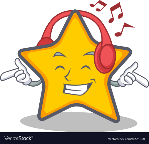 I live in a house. 
It's a small house 
In a quiet street 
In a big town.

I live in a house. 
It's a small house 
In a busy street 
In a big city.
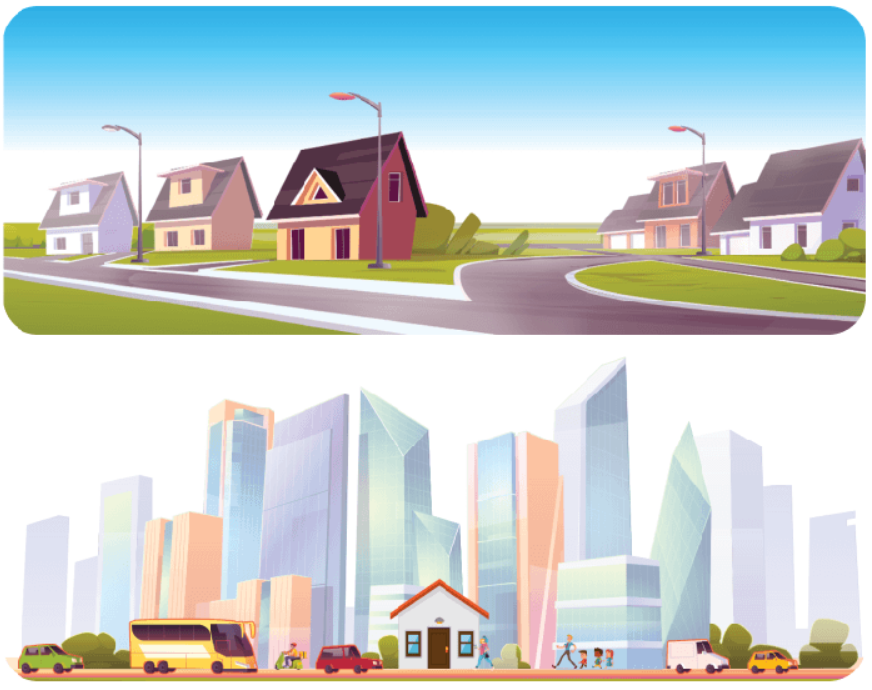 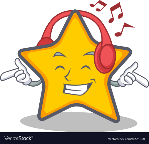 It's a small house
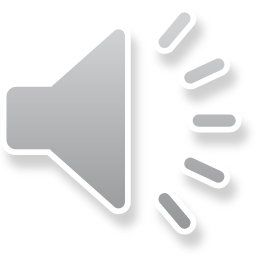 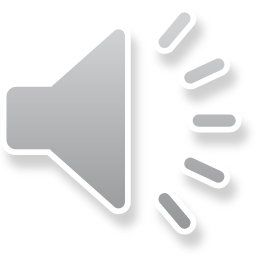 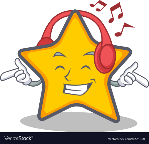 In a quiet street
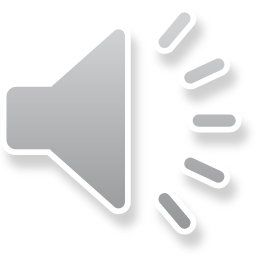 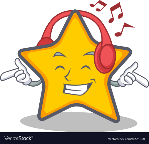 In a big town.
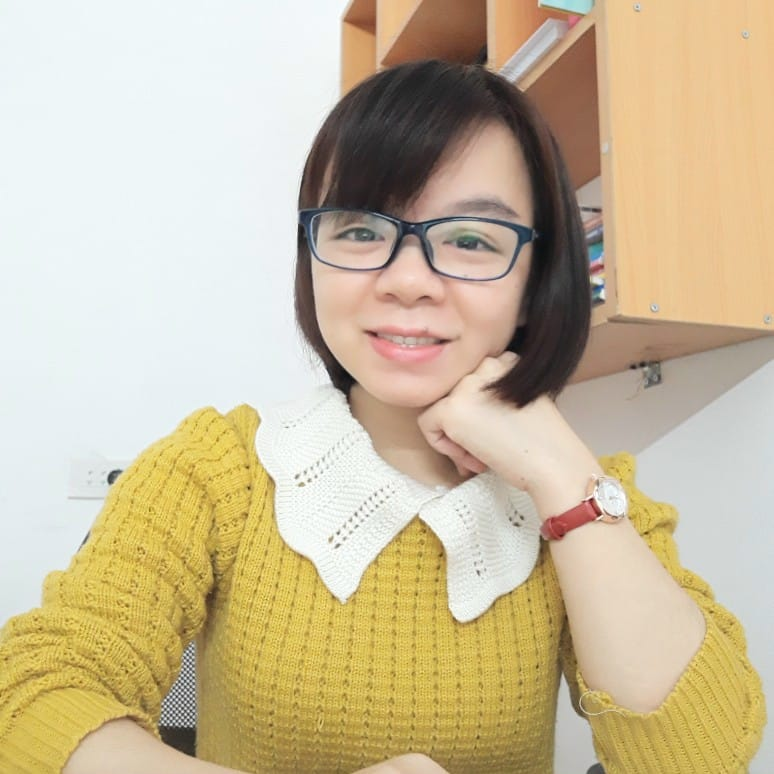 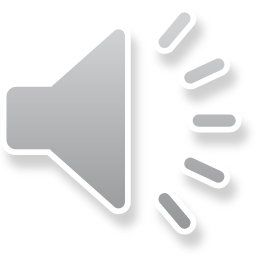 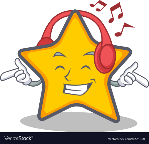 I live in a house.
MsPham 
0936082789
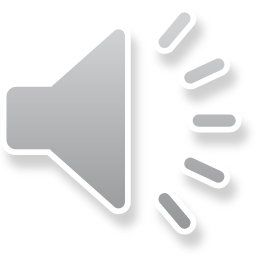 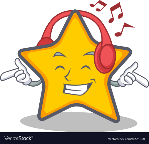 It's a small house
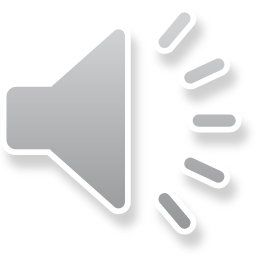 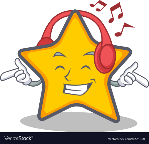 In a busy street
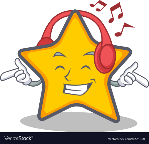 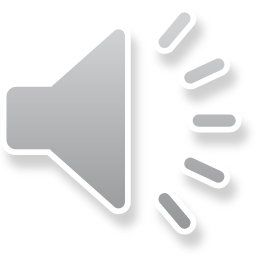 In a big city.
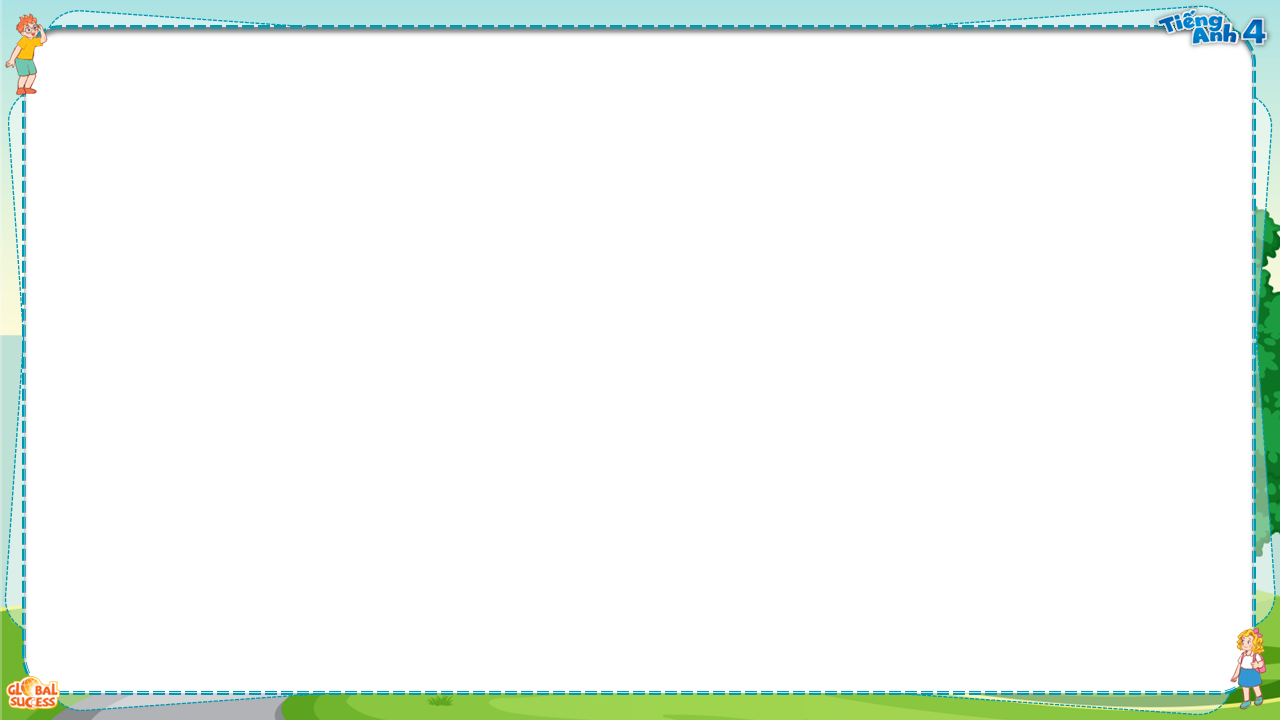 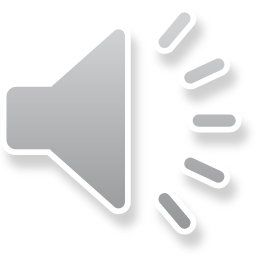 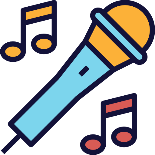 Let’s sing.
6
My house
I live in a house.
I live in a house. 
It's a small house 
In a quiet street 
In a big town.

I live in a house. 
It's a small house 
In a busy street 
In a big city.
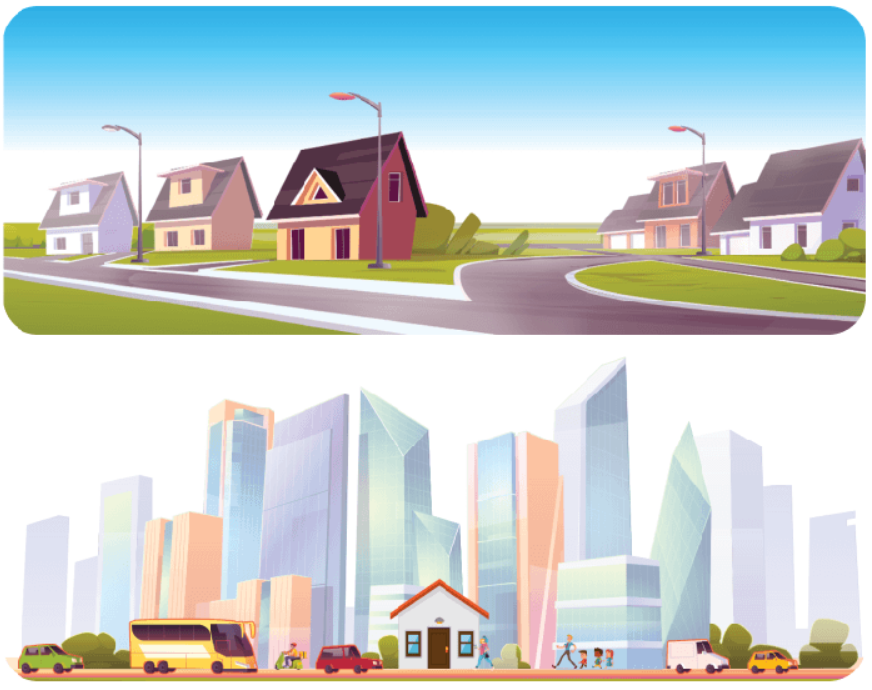 It's a small house
In a quiet street
In a big town.
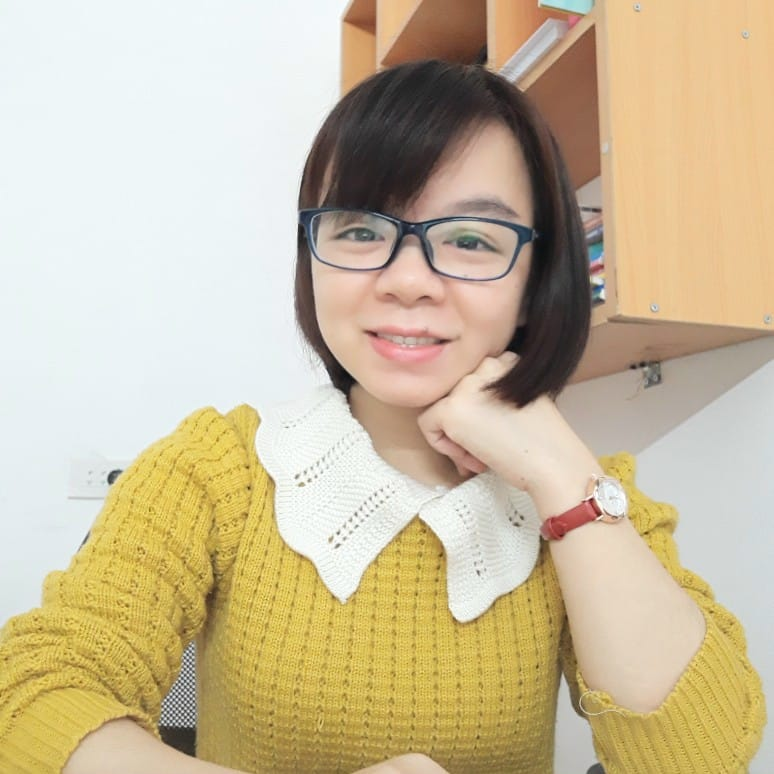 I live in a house.
MsPham 
0936082789
It's a small house
In a busy street
In a big city.
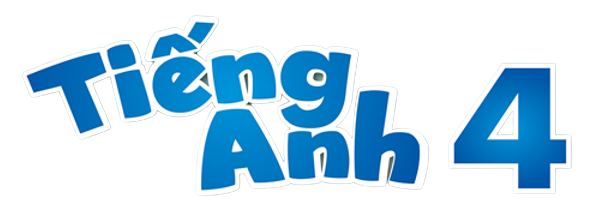 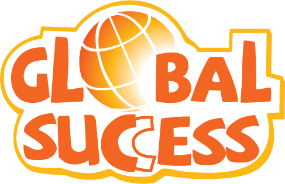 Mến gửi quý thầy cô!
Bộ bài giảng Tiếng Anh 1 - 4 Global này được biên soạn bởi MsPham, là công sức lao động và là tâm huyết của MsPham. Vì vậy, khi đăng kí nhận bài giảng, quý thầy cô được tùy ý chỉnh sửa cho phù hợp mục đích giảng dạy của mình.  
Tuy nhiên, mọi hình thức chia sẻ, trao đổi, mua bán, cho tặng bộ bài giảng này đều vi phạm và là ăn cắp. 
Kính mong thầy cô cùng mình giữ gìn sự cao quý của nghề giáo và cùng nhau tôn trọng công sức của đồng nghiệp.
		Trân trọng! 
		 MsPham – 0936082789
Thank you!
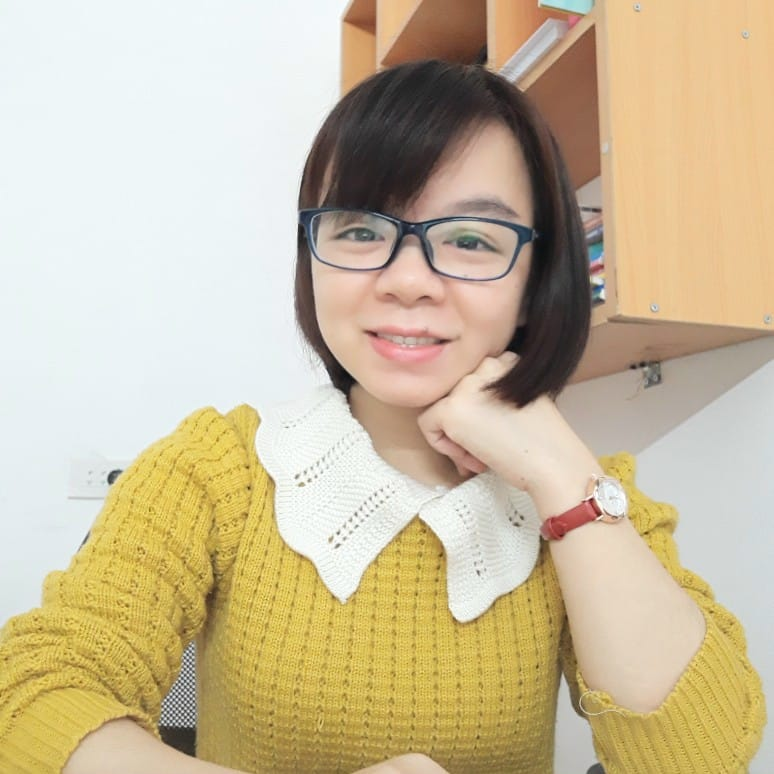 MsPham 
0936082789
For joining!